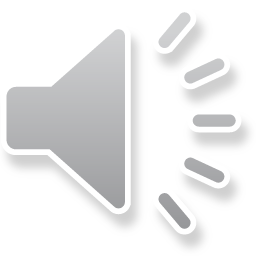 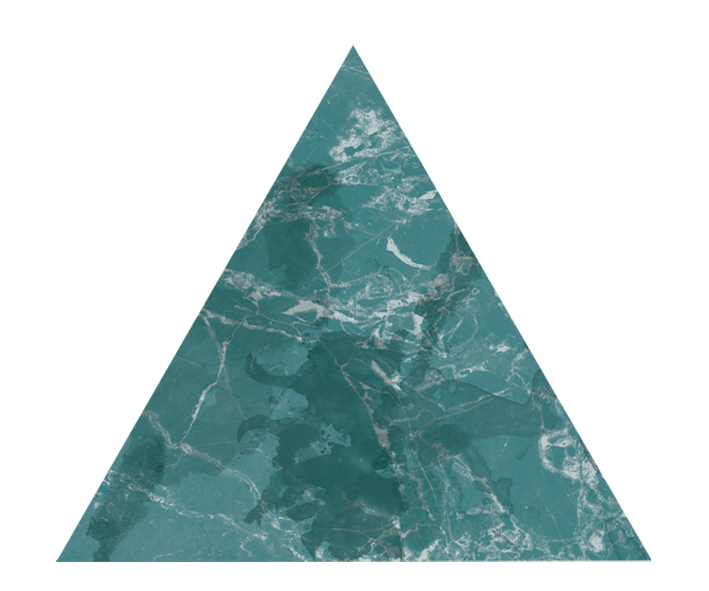 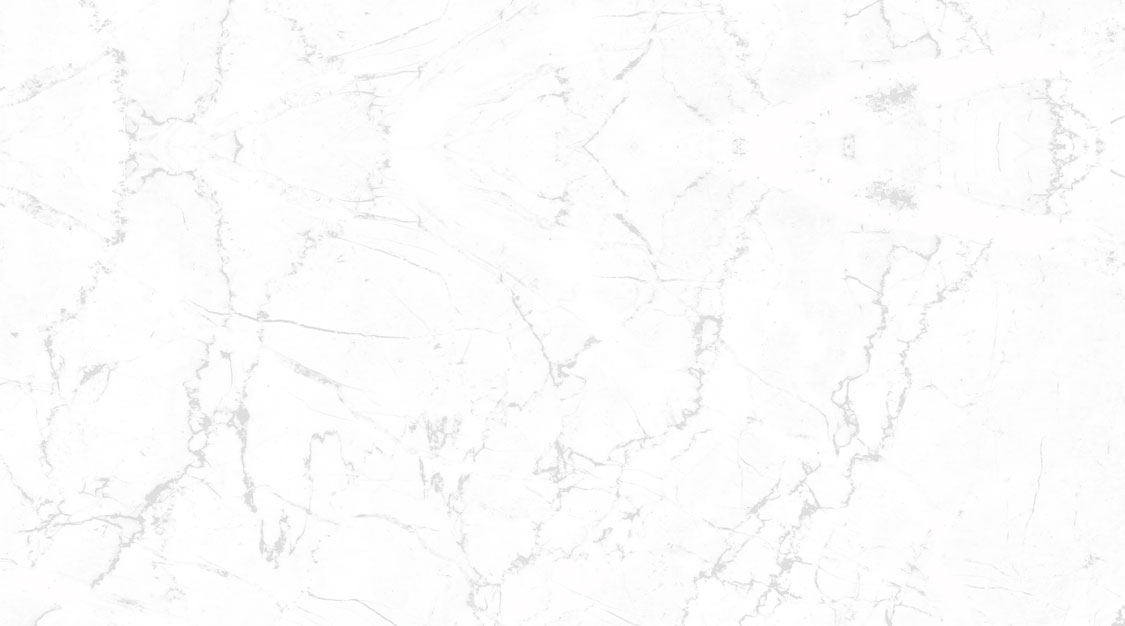 Trường Tiểu học Đại Quang
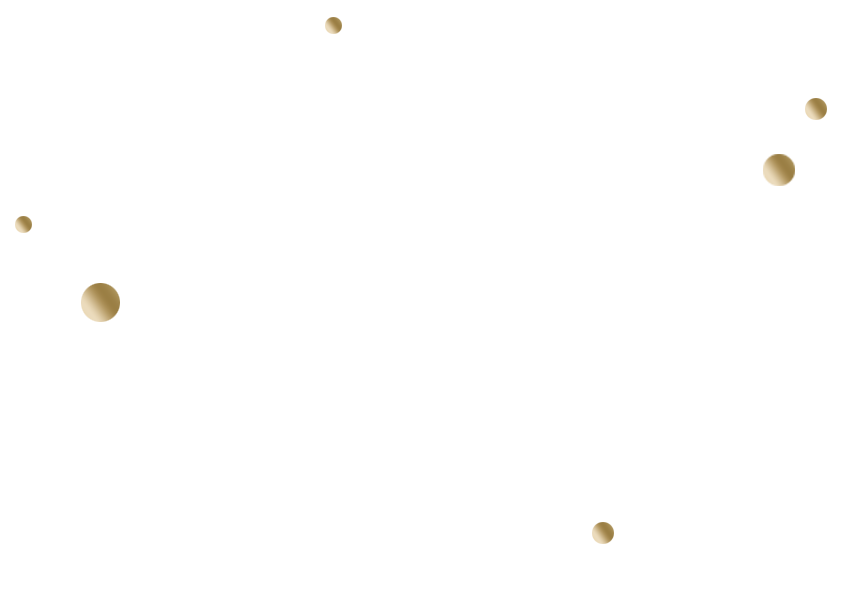 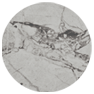 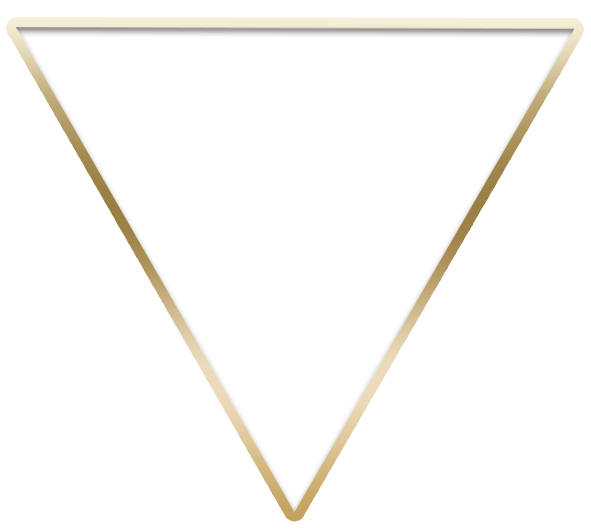 Lớp 3
MĨ THUẬT
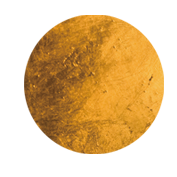 Giáo viên: Nguyễn Thị Minh Hạ
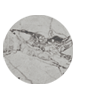 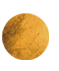 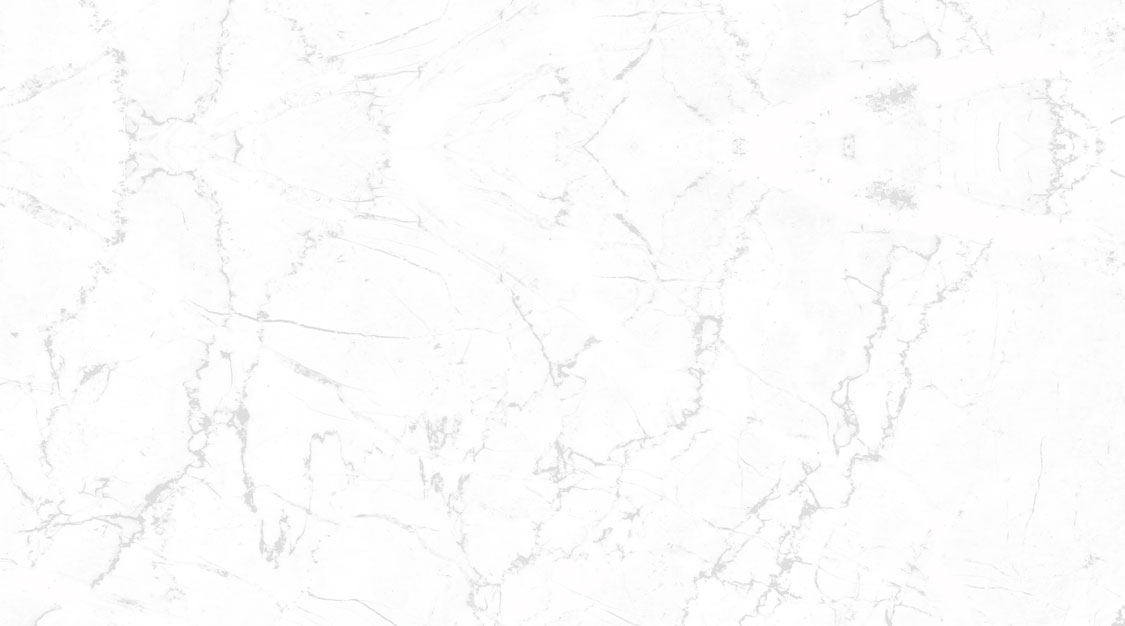 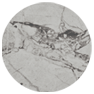 KHỞI ĐỘNG
TRÒ CHƠI: “HÌNH KHỐI EM BIẾT”
Luật chơi: Em hãy kể tên các hình khối có trong hình. Đội nào kể được nhiều nhất trong thời gian nhanh nhất sẽ chiến thắng.
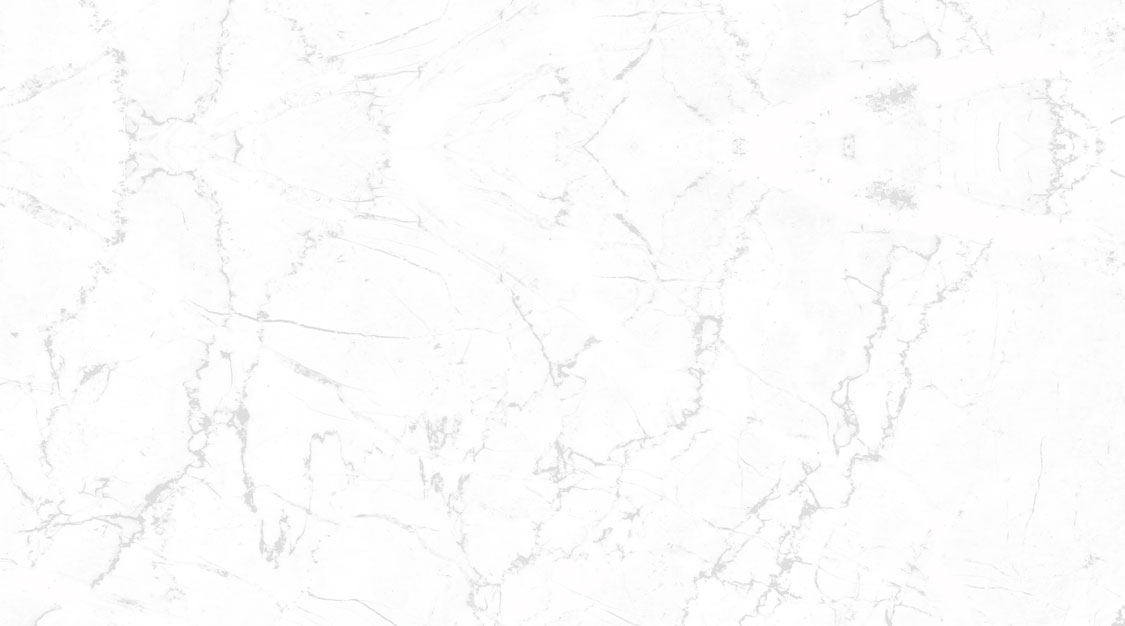 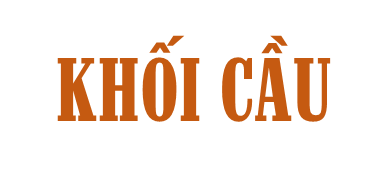 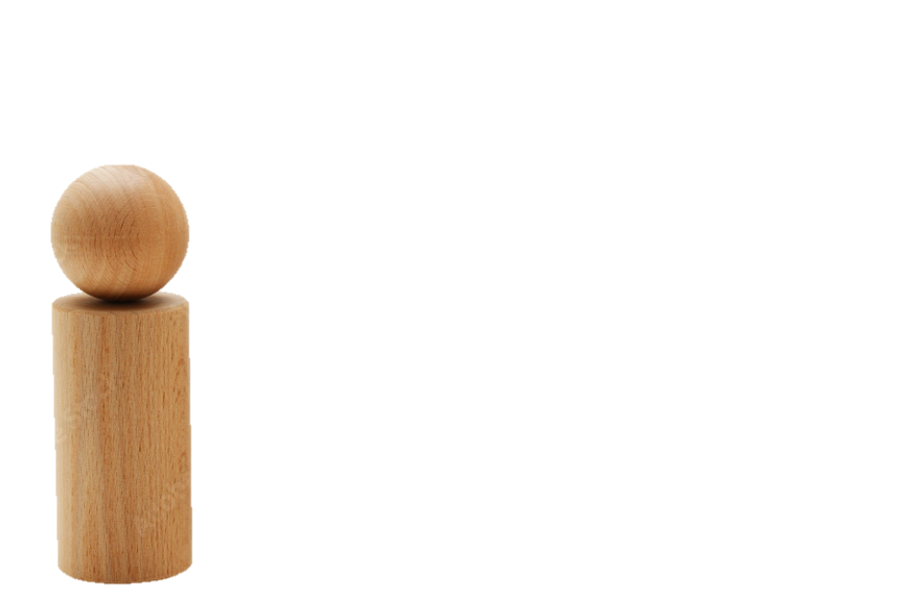 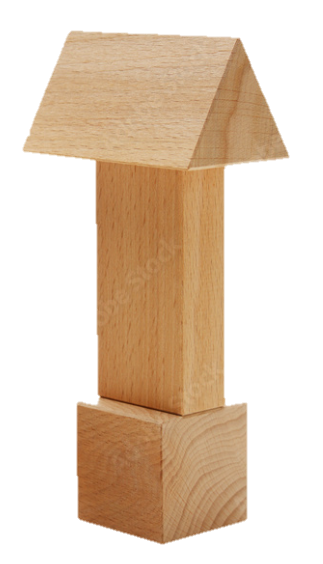 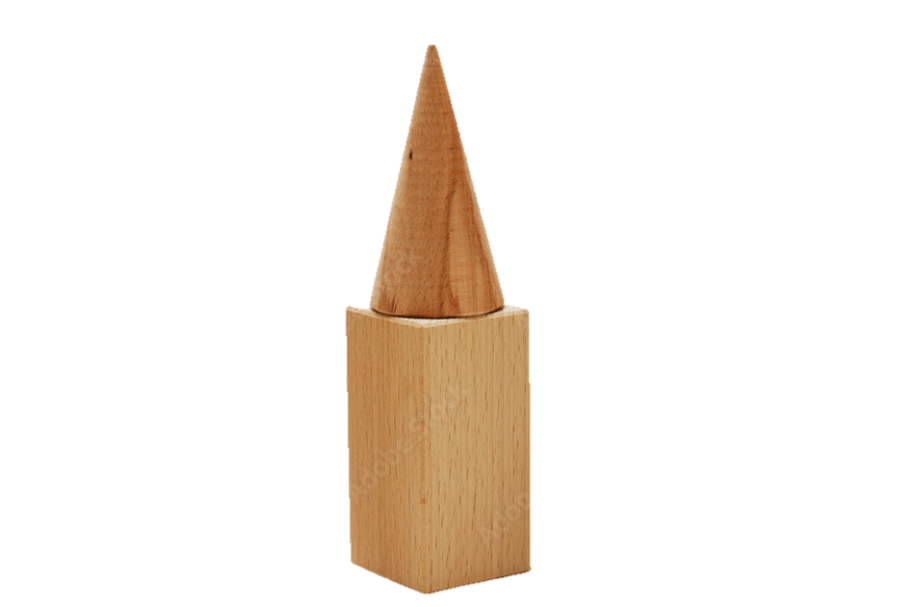 KHỐI CHÓP NÓN
KHỐI HÌNH TAM GIÁC
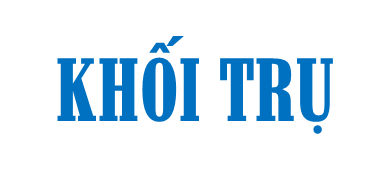 KHỐI HỘP CHỮ NHẬT
KHỐI HỘP CHỮ NHẬT
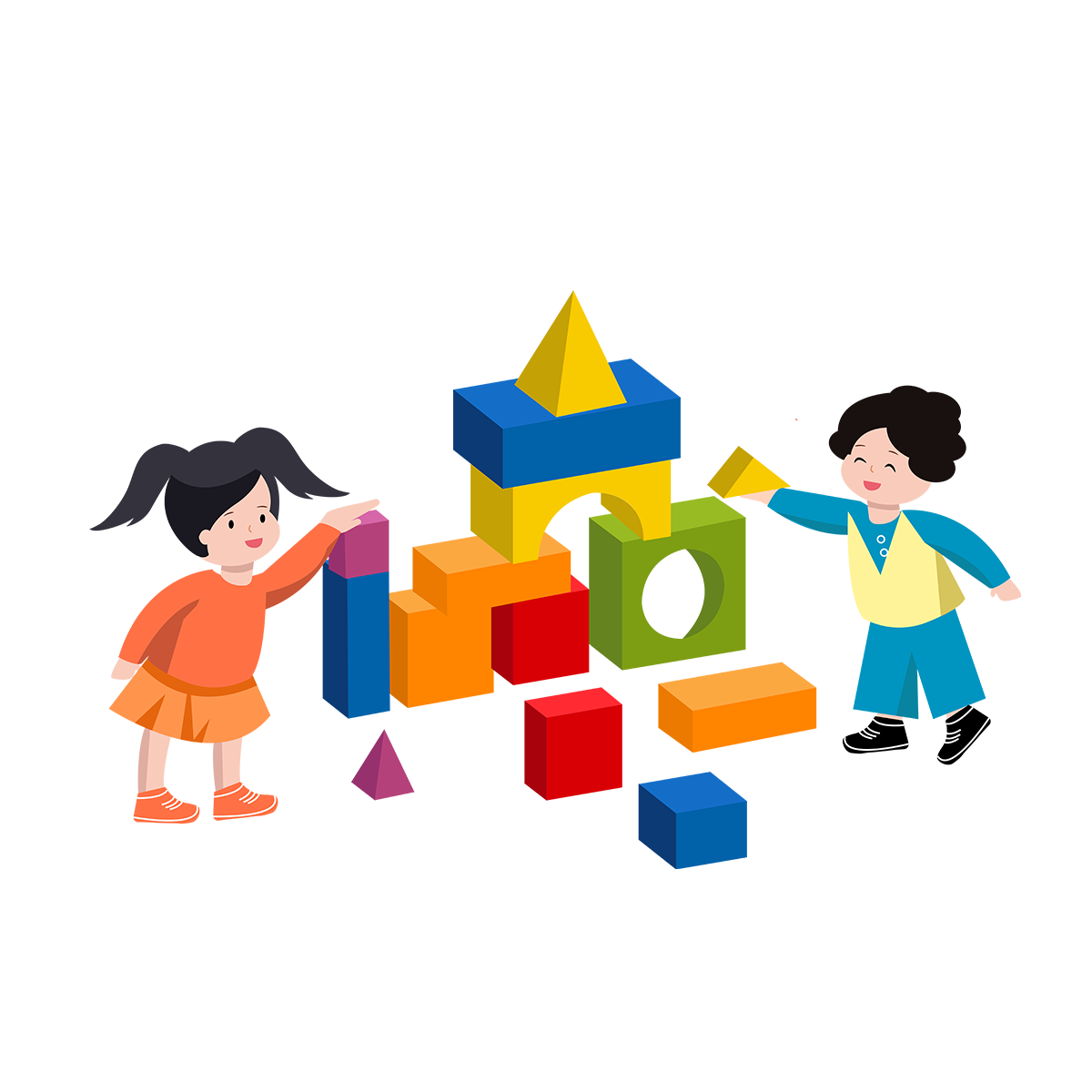 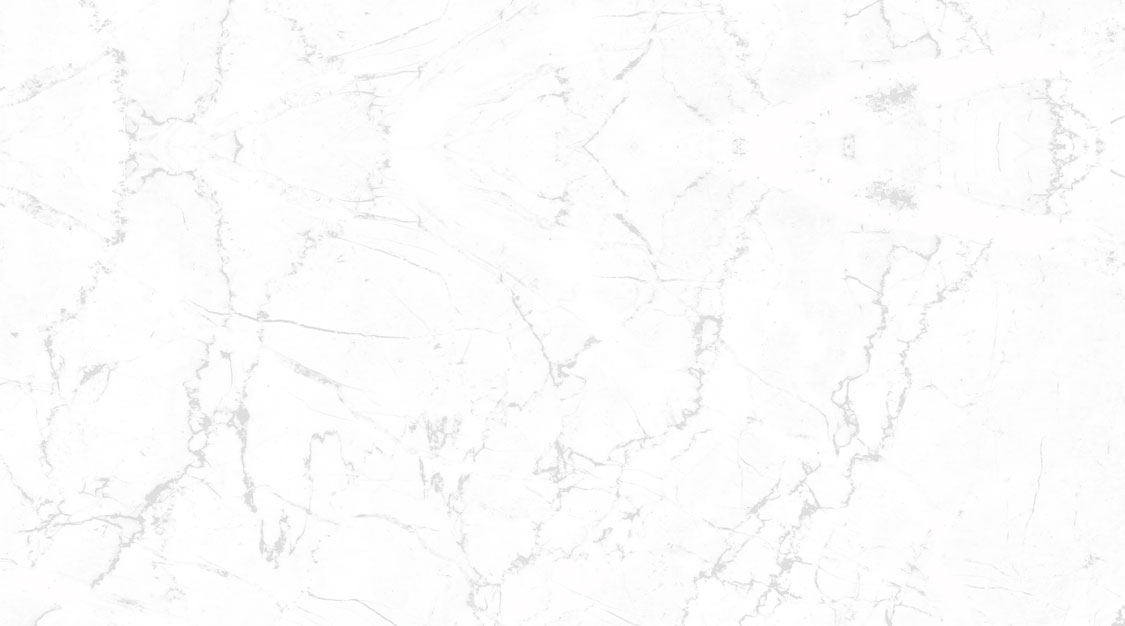 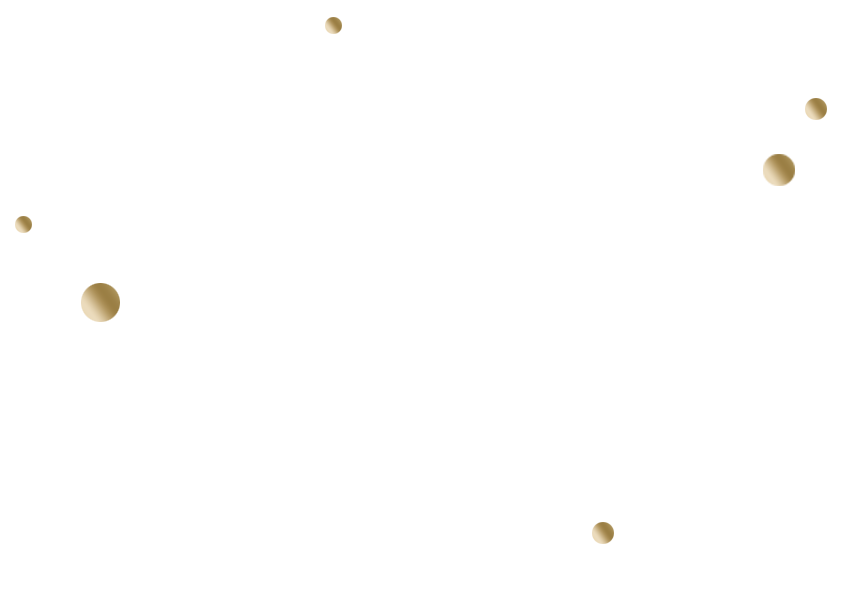 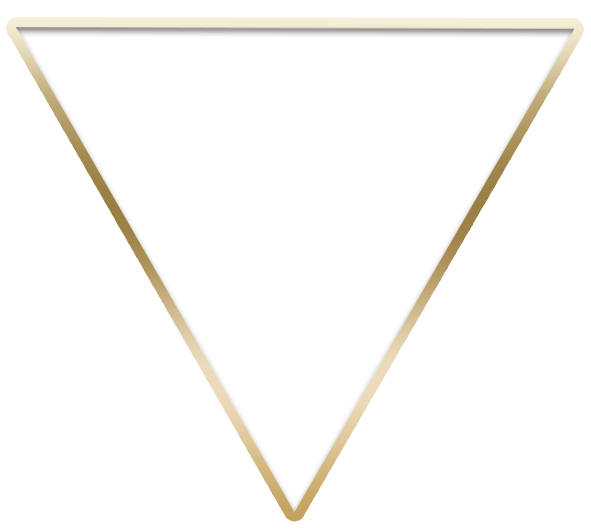 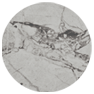 chủ đề 4
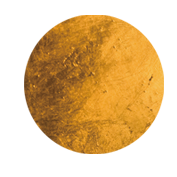 Vẻ đẹp của khối
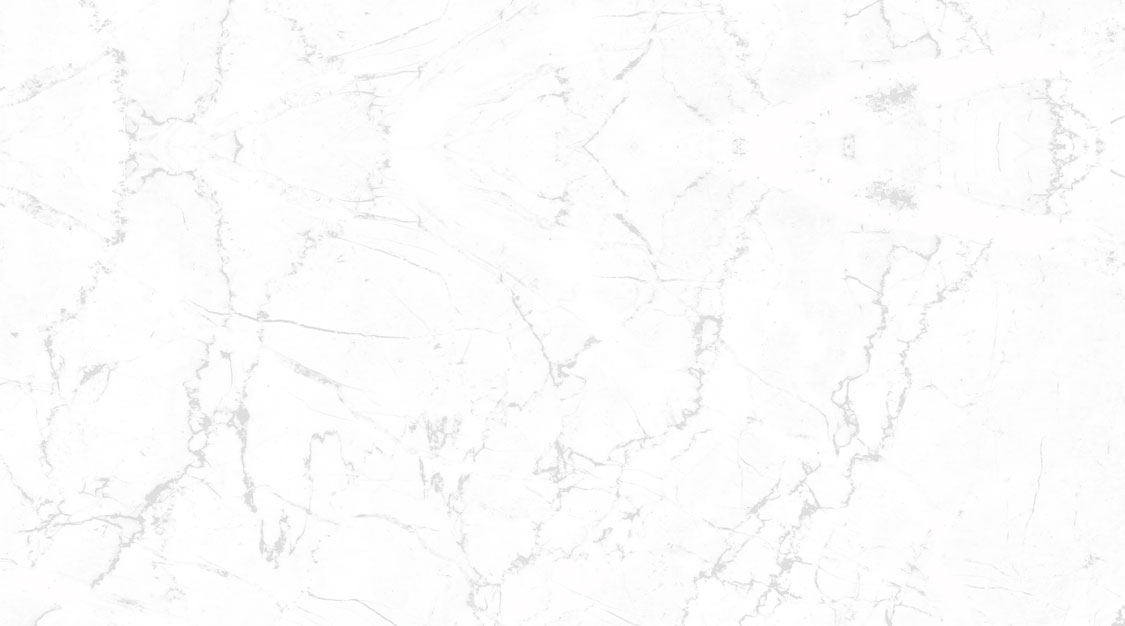 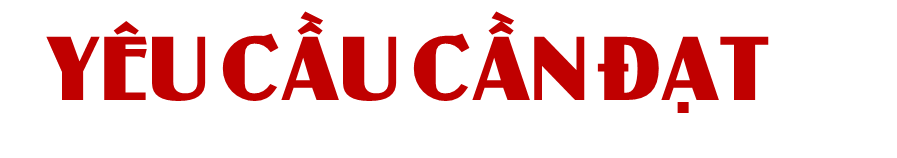 Biết được biểu hiện của một số khối dạng cơ bản theo một số cặp tương phản.
Biết thực hành, sáng tạo sản phẩm mĩ thuật tạo được biểu hiện của khối, cảm giác về sự chuyển động.
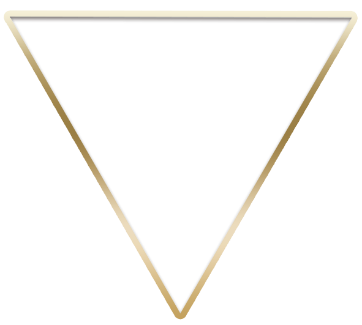 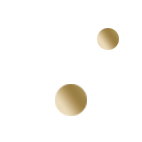 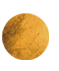 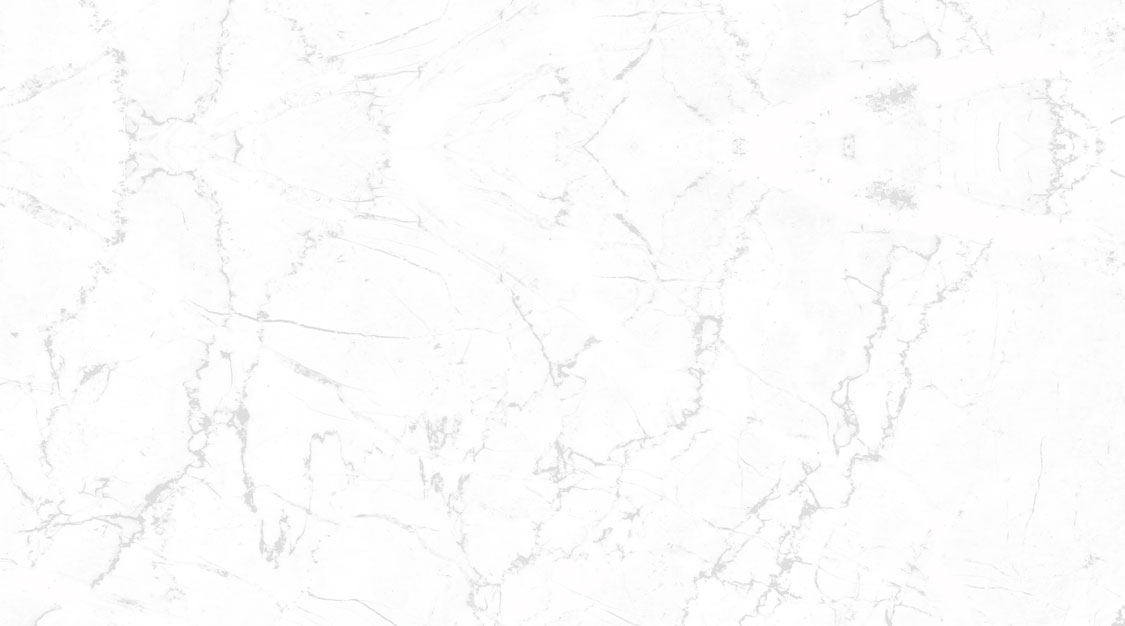 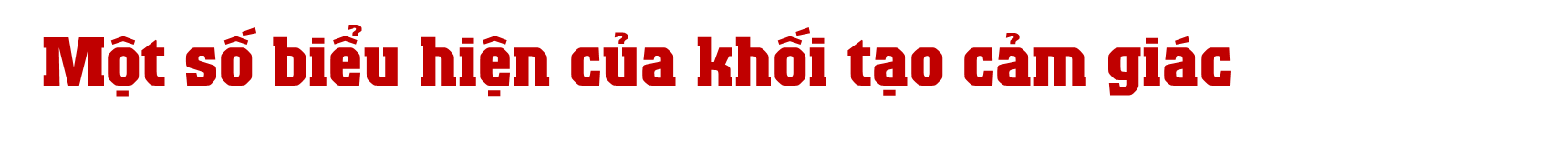 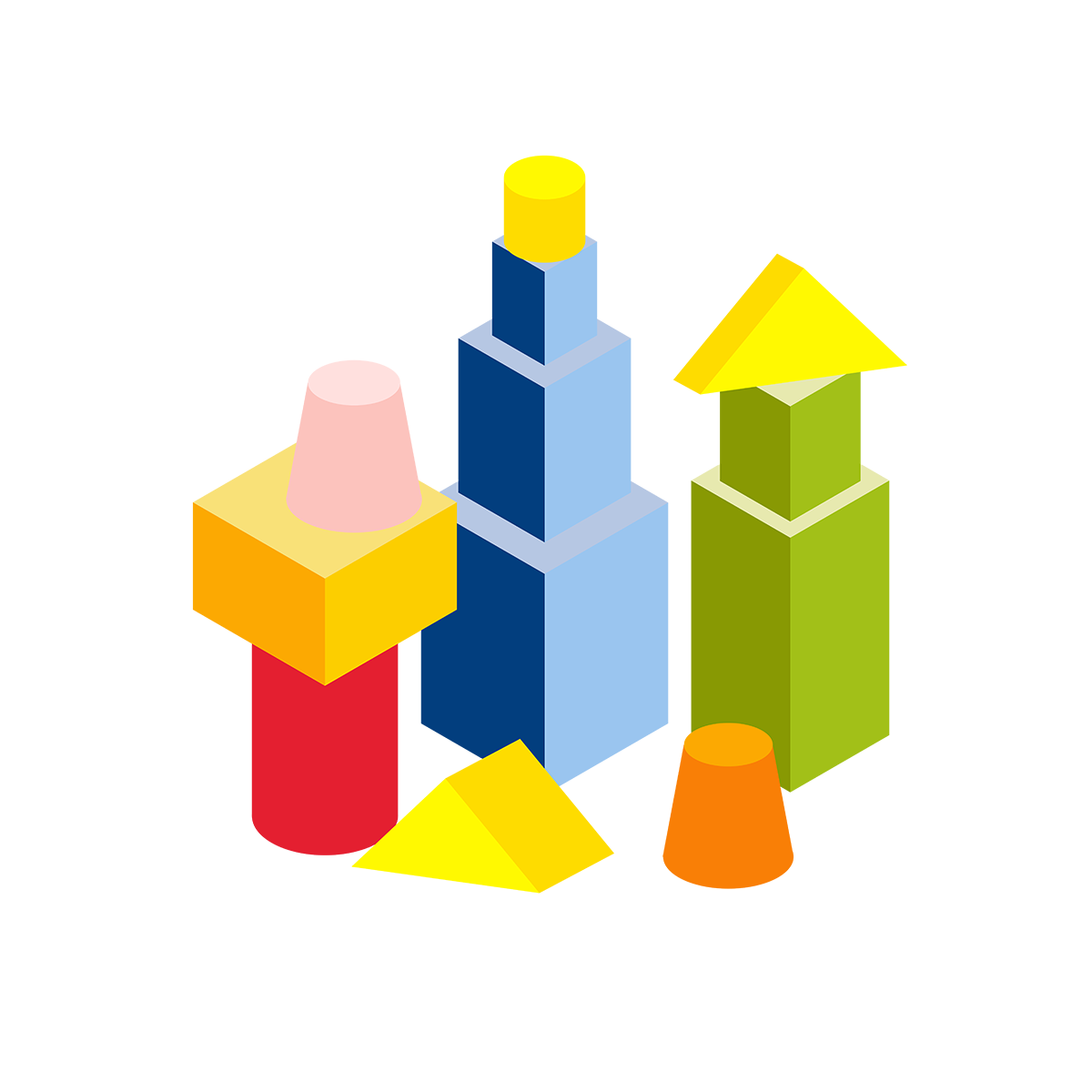 Sự kết hợp của khối
Hình dạng và cấu trúc bên ngoài của khối gợi cho người xem cảm giác về sự tương phản: tĩnh hay động, đặc hay rỗng, cứng hay mềm...
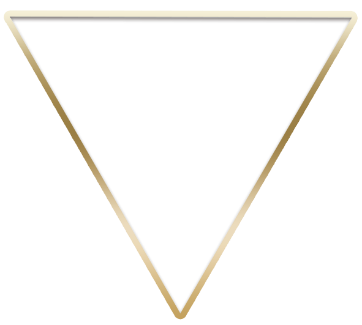 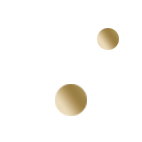 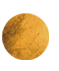 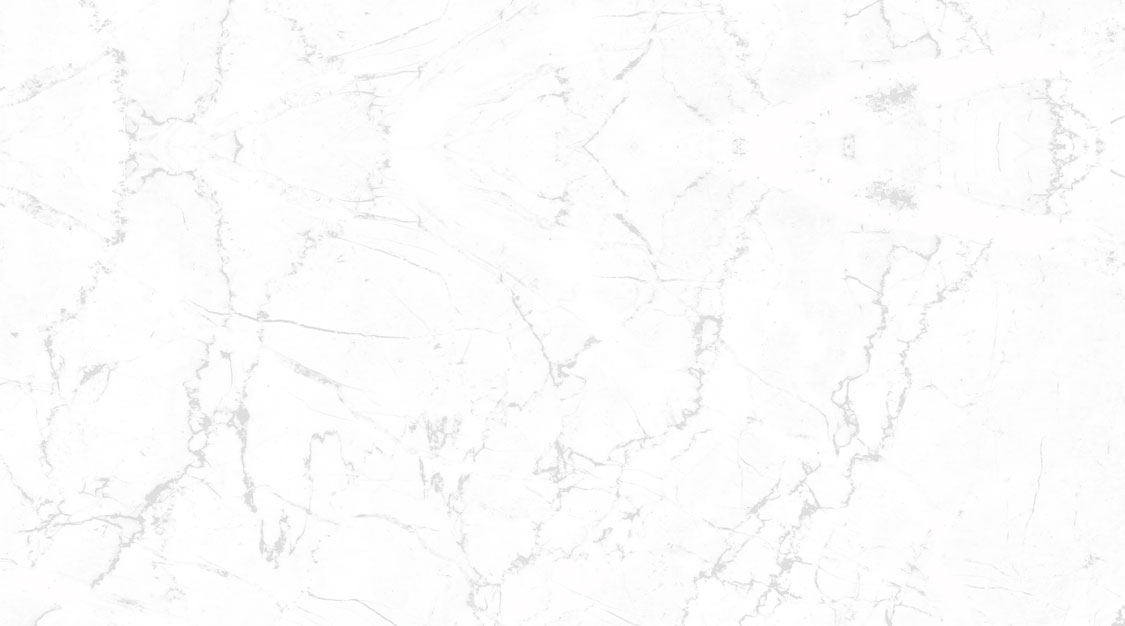 Một số biểu hiện của khối tạo cảm giác
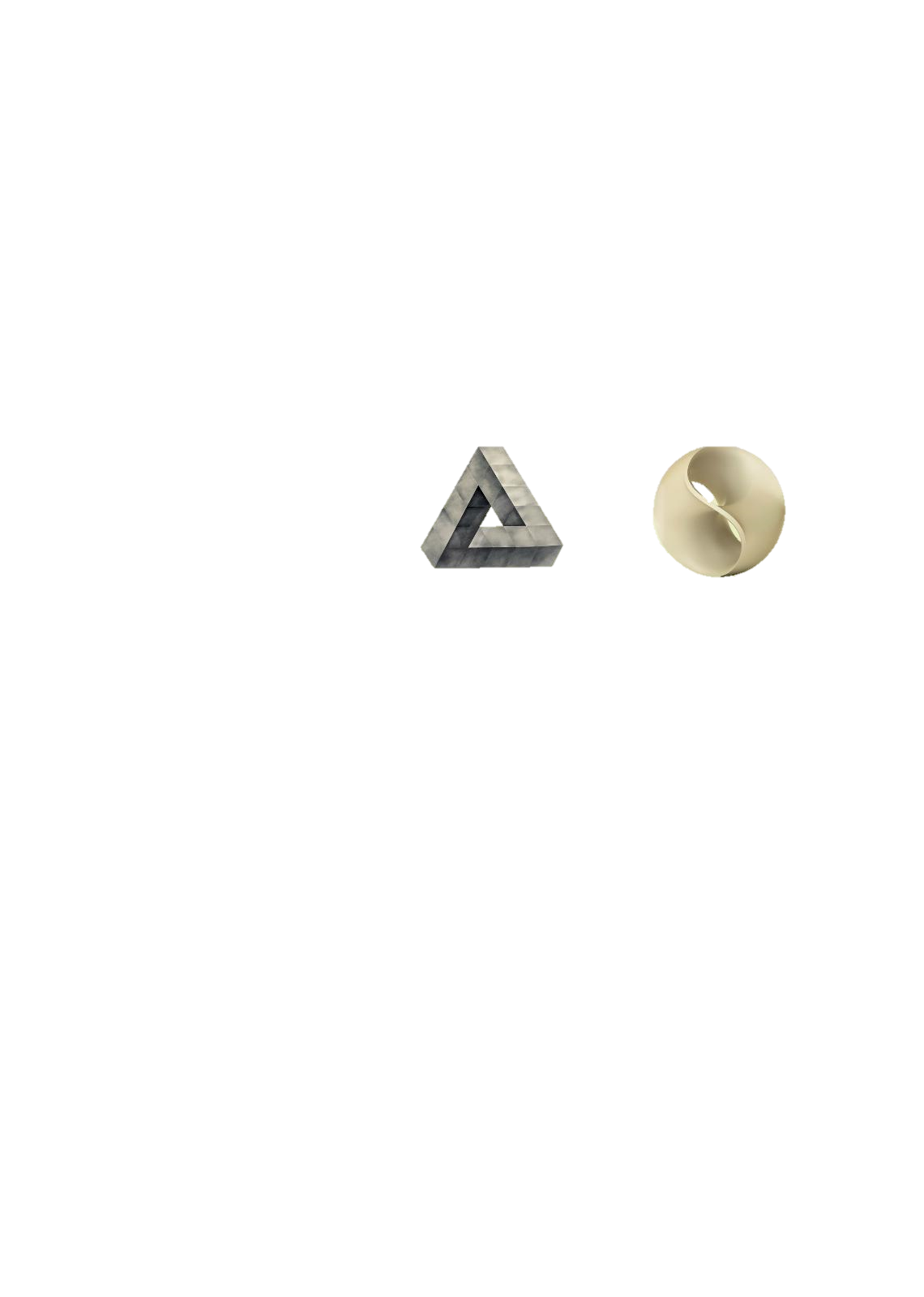 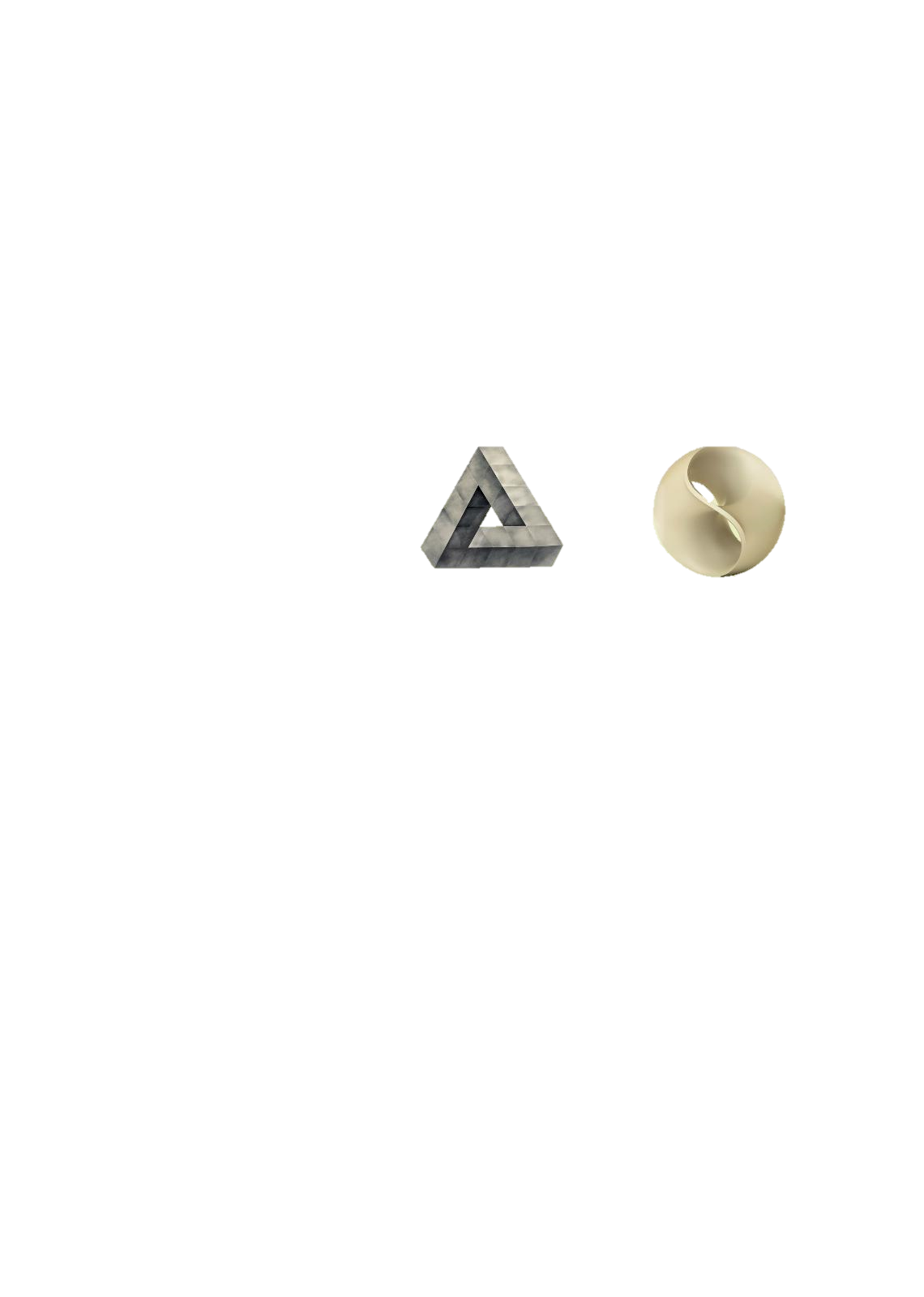 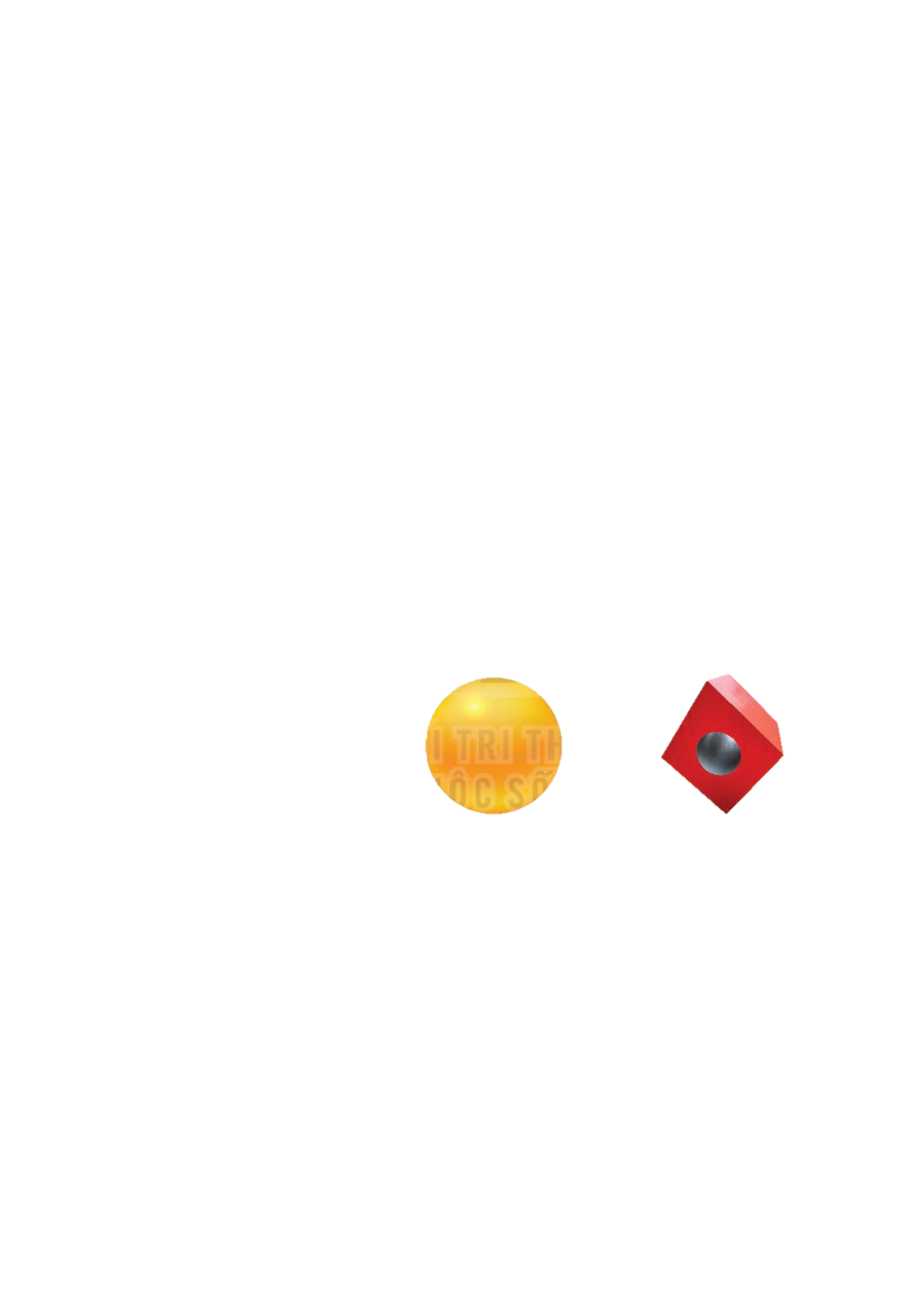 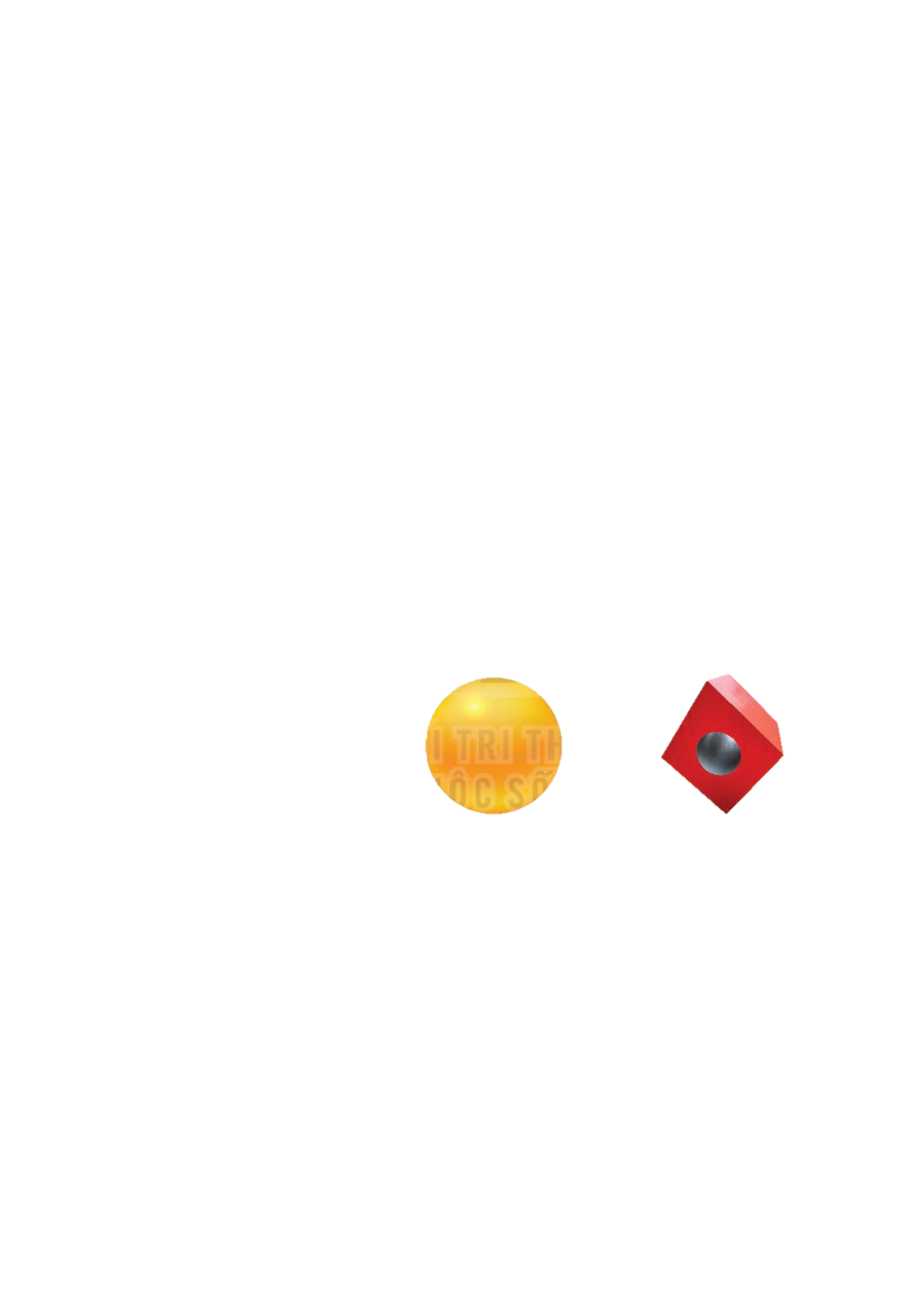 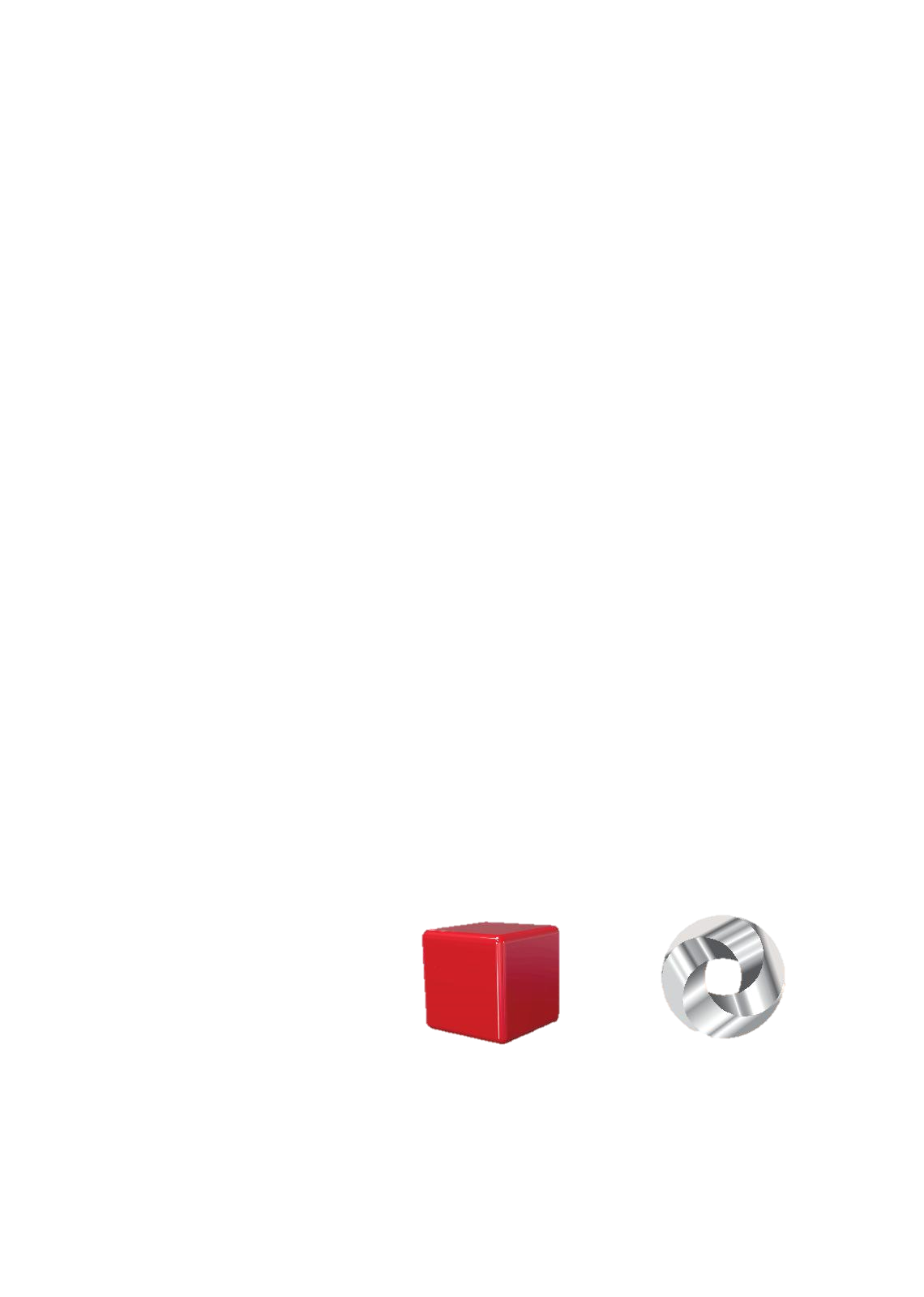 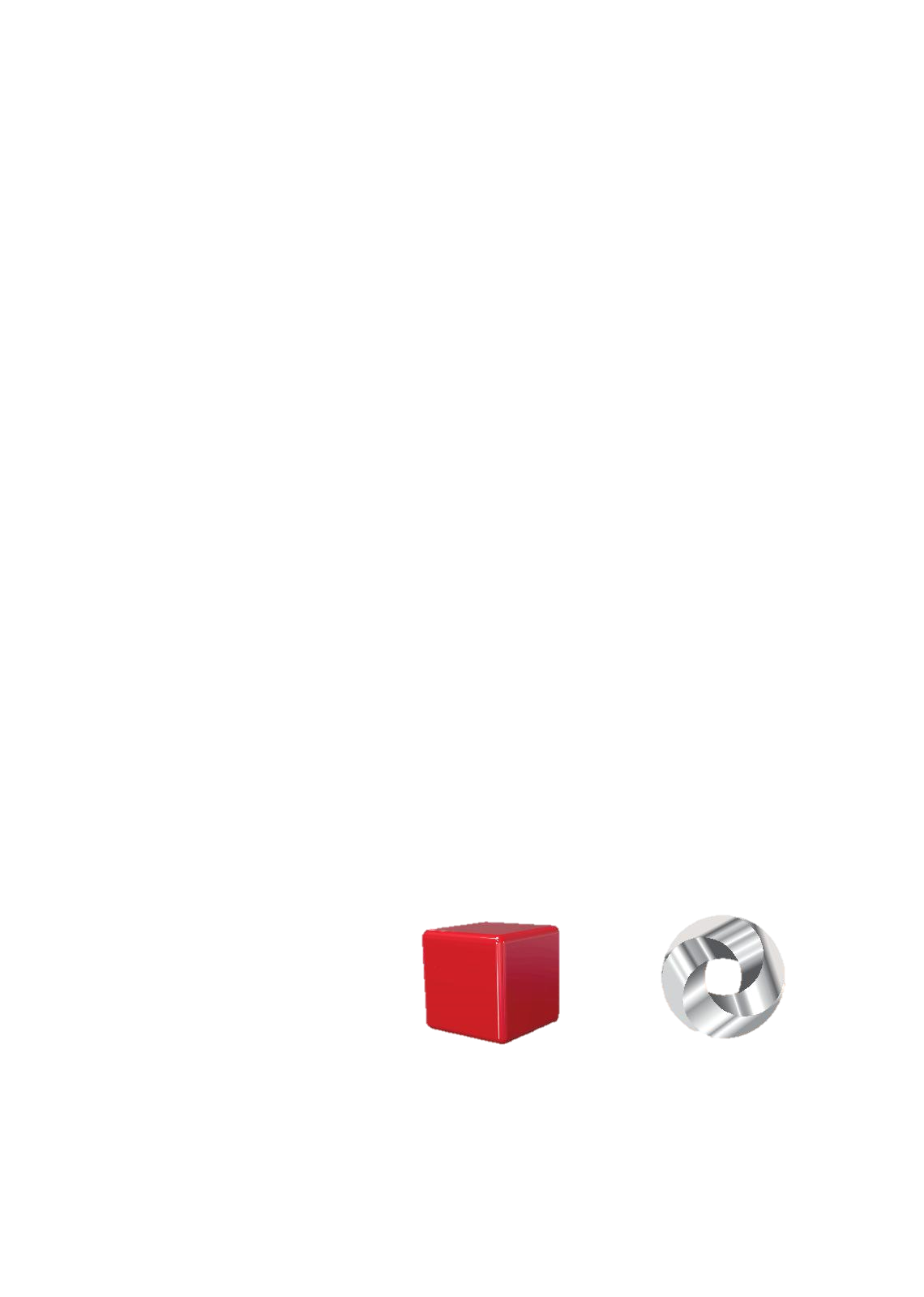 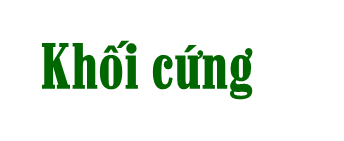 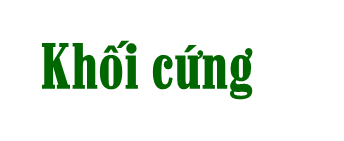 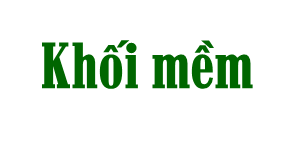 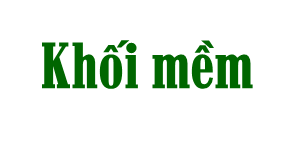 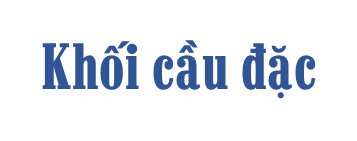 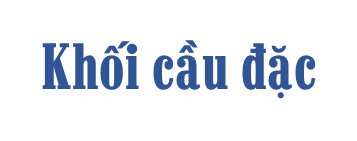 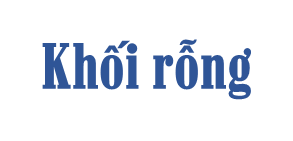 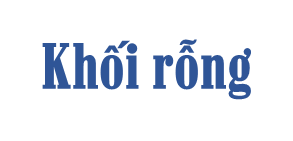 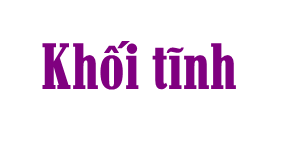 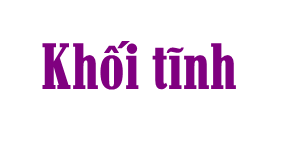 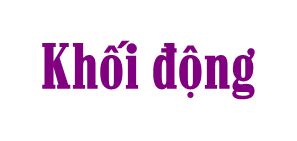 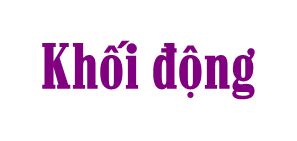 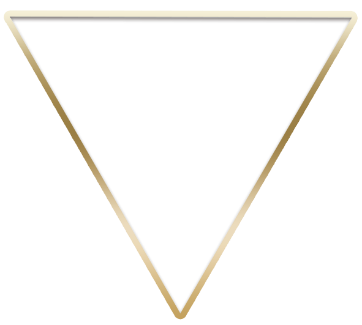 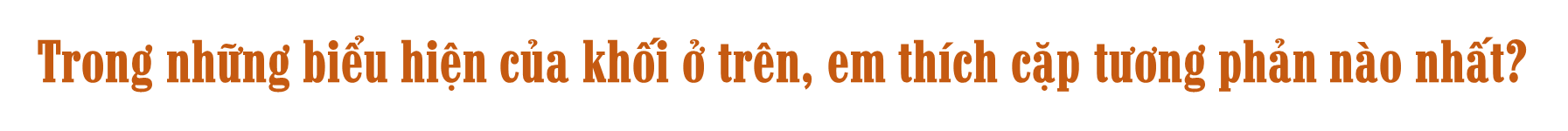 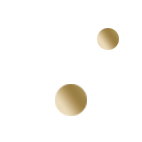 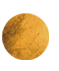 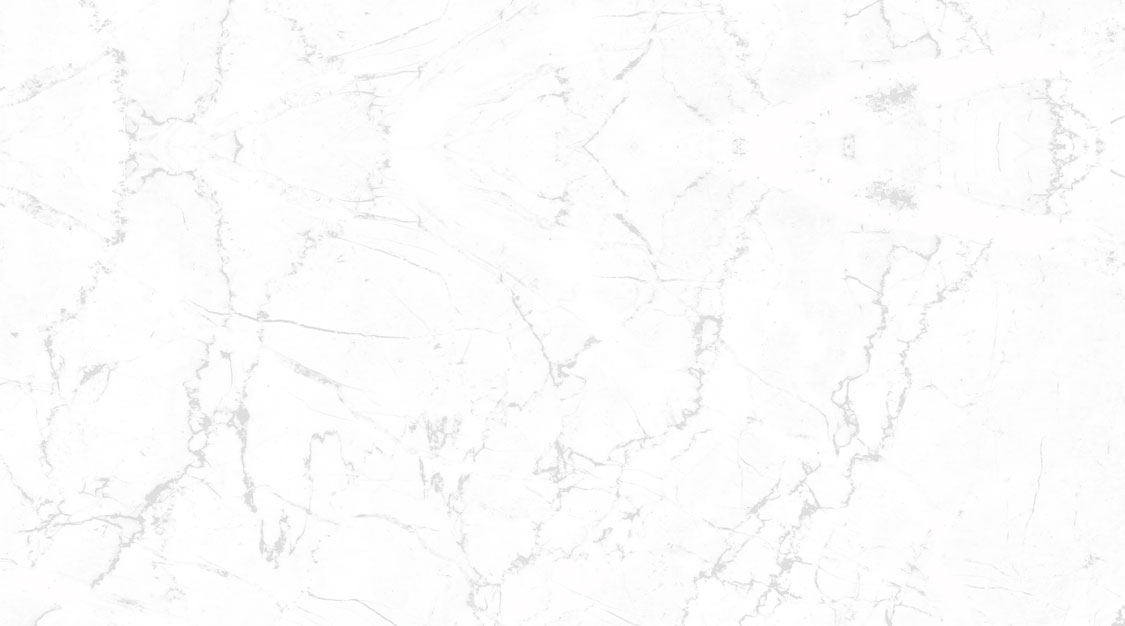 Biểu hiện của khối trên sản phẩm mĩ thuật
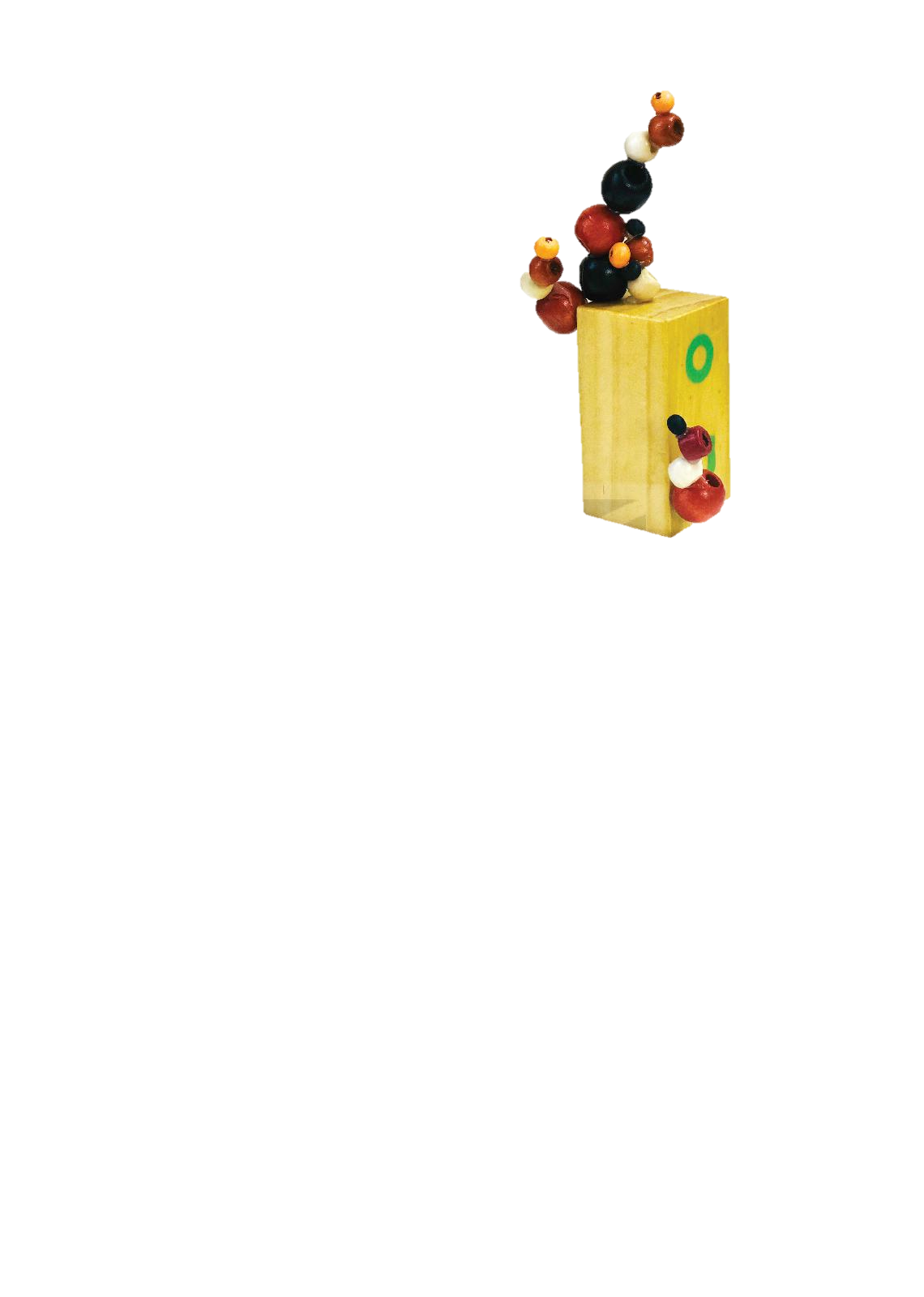 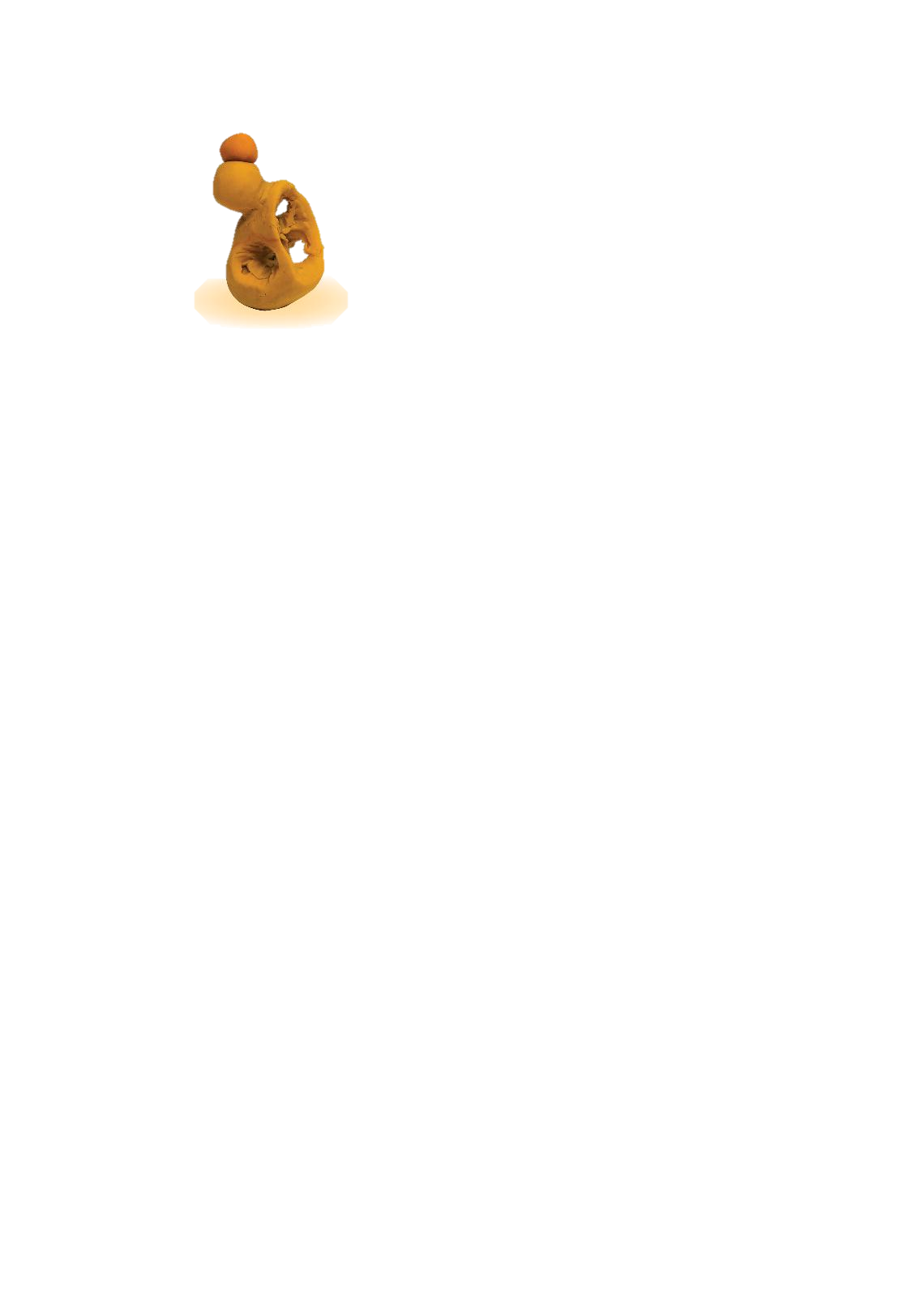 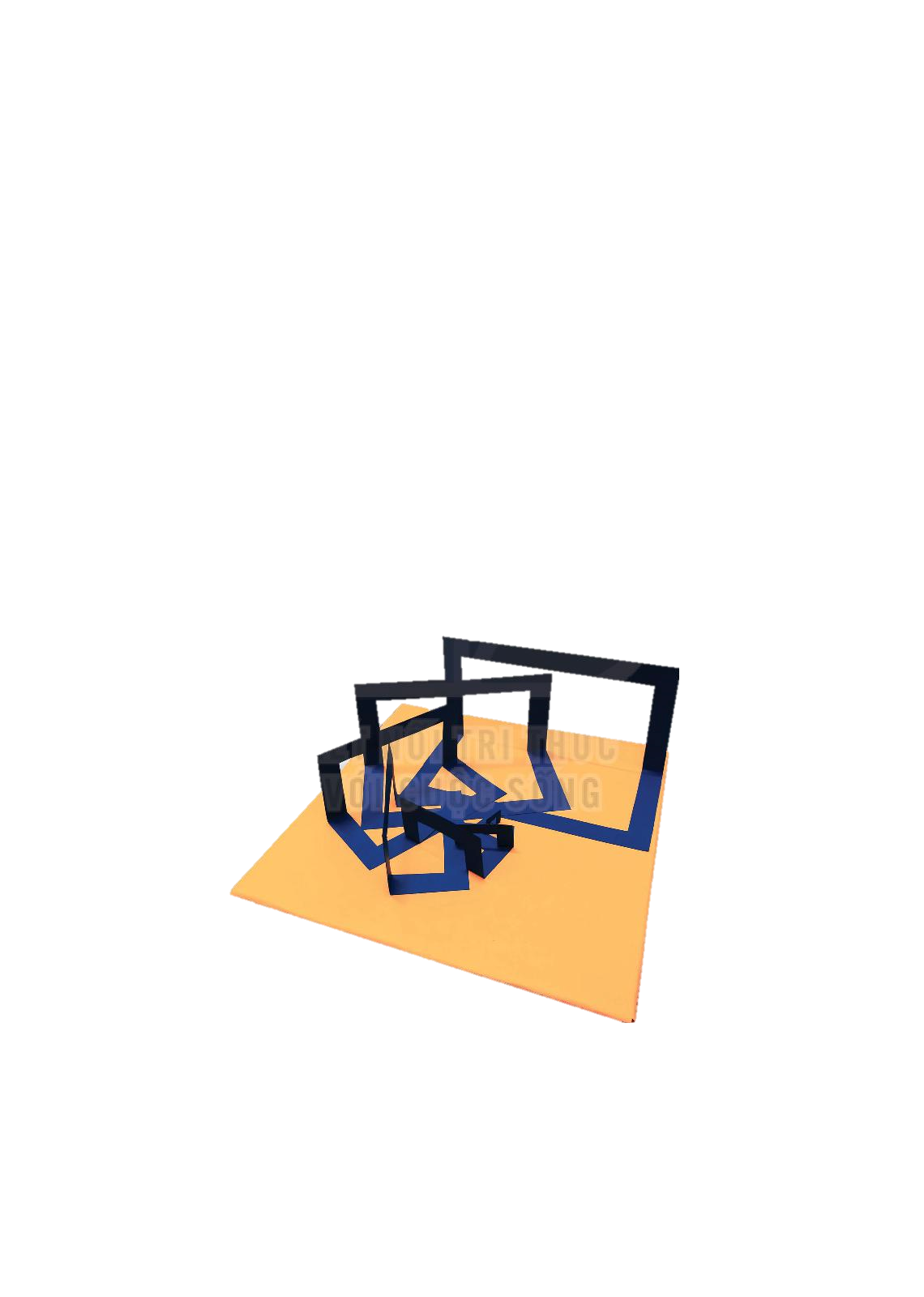 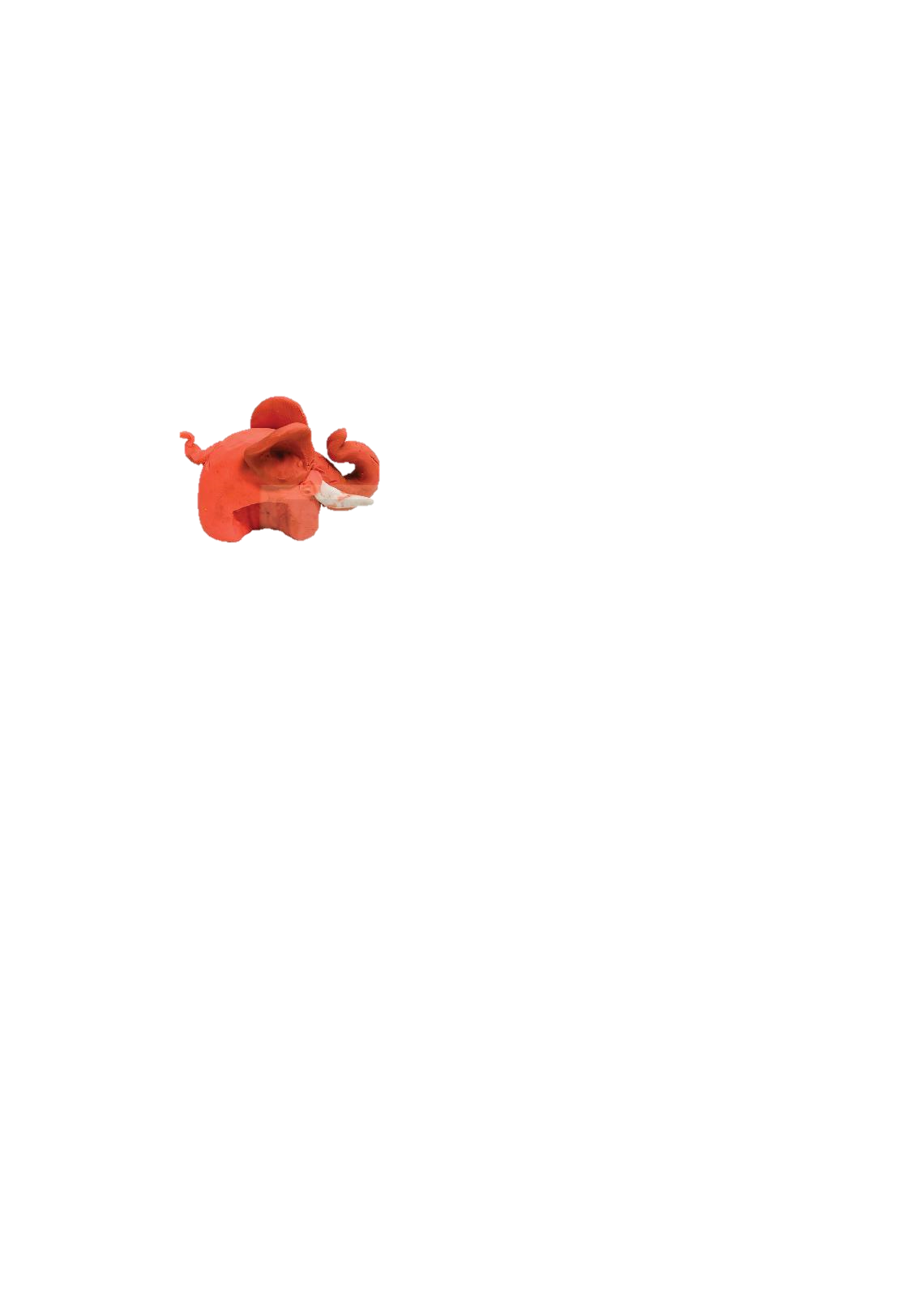 4. Thanh Loan, Liên kết, sản phẩm mĩ thuật từ bìa, thể hiện cảm giác về sự chuyển động.
1. Thanh Vân, Tổ chim, sản phẩm mĩ thuật từ đất nặn thể hiện cảm giác về khối đặc và khối rỗng.
2. Mạnh Cường, Con voi, sản phẩm mĩ thuật từ đất nặn thể hiện cảm giác về khối mềm.
3. Huỳnh Huy, Nảy mầm, sản phẩm mĩ thuật từ nhiều vật liệu, thể hiện cảm giác về khối tĩnh và khối động.
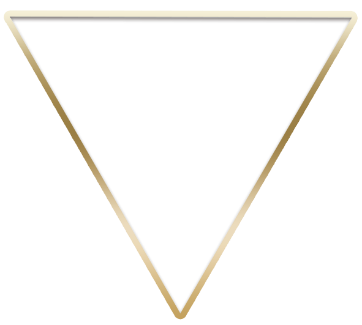 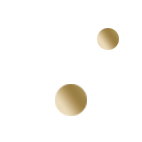 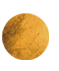 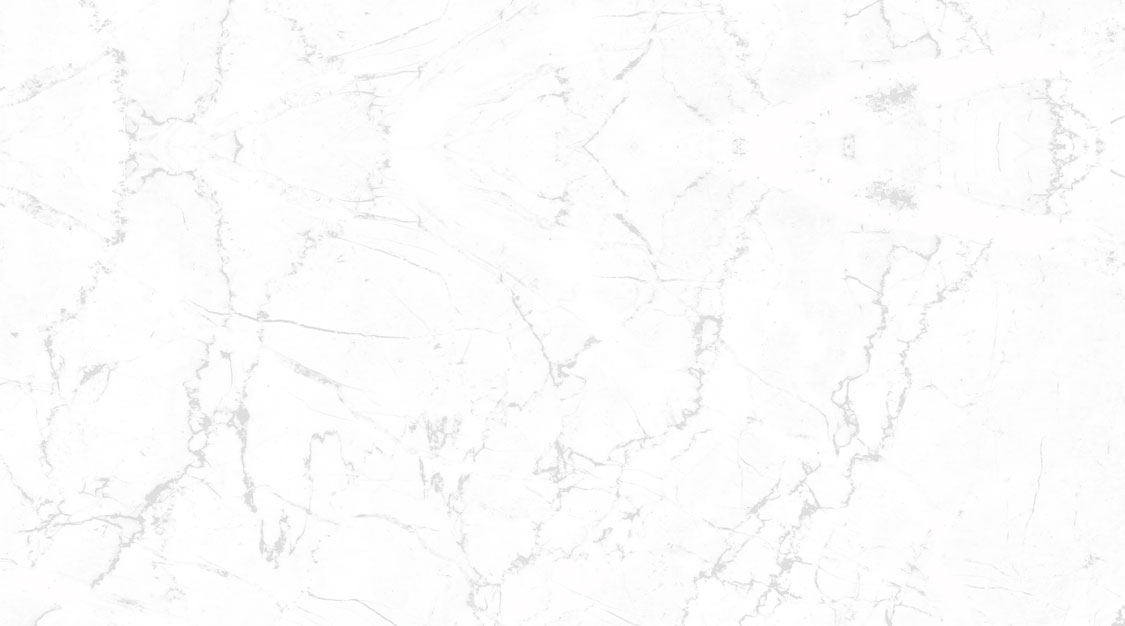 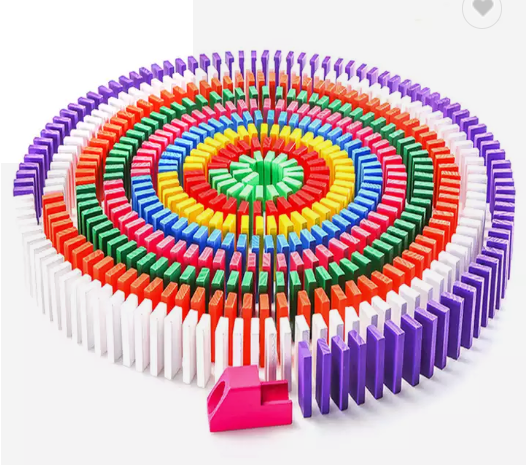 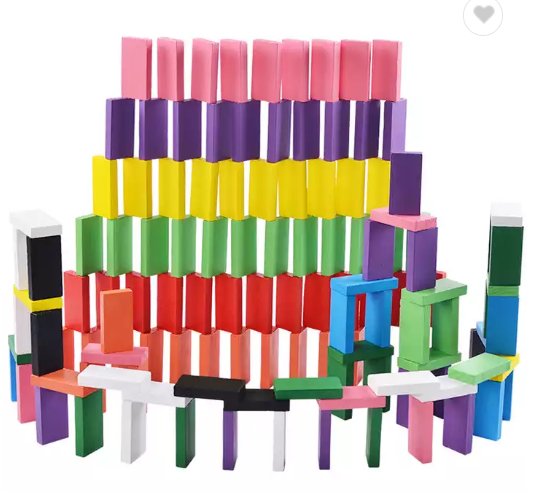 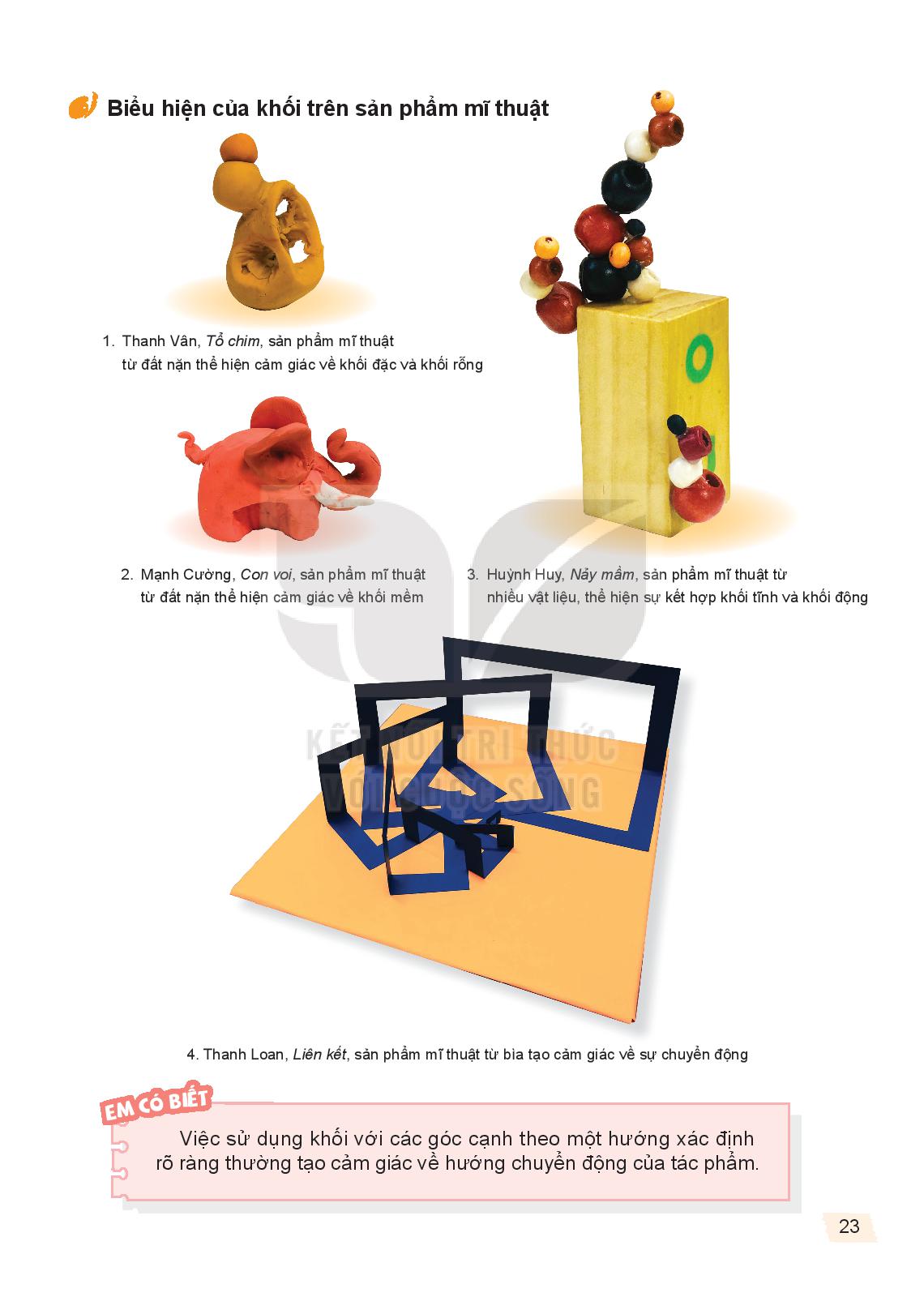 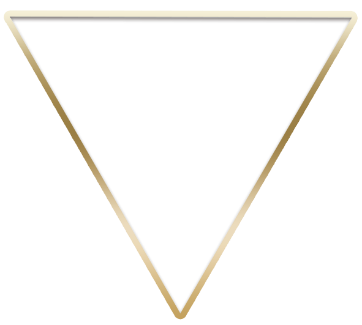 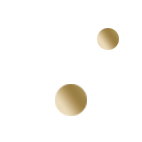 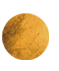 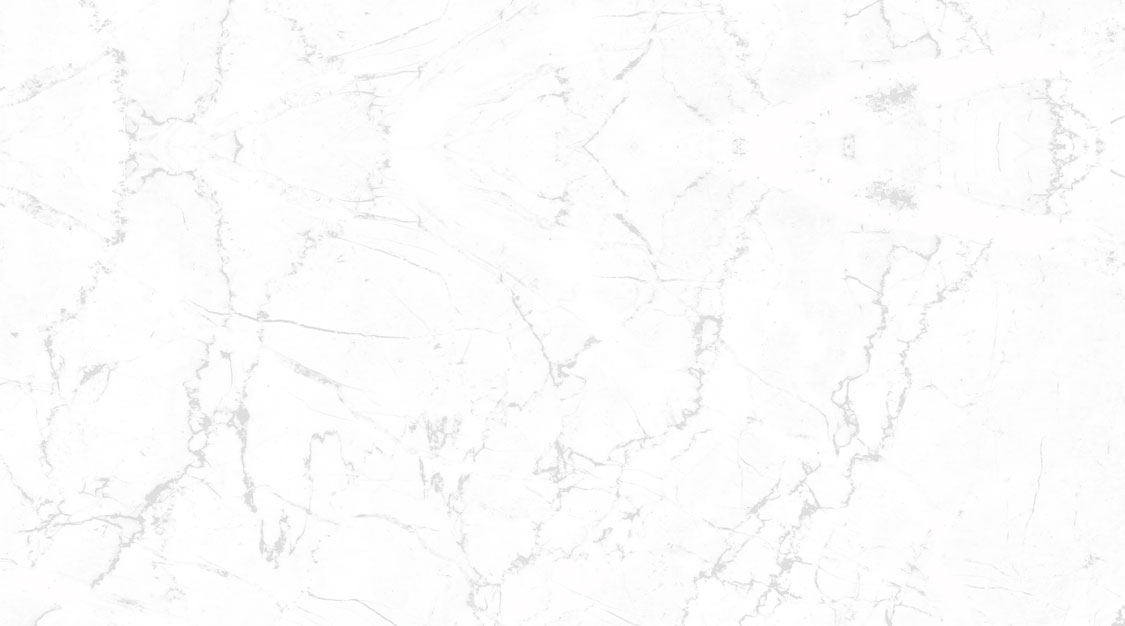 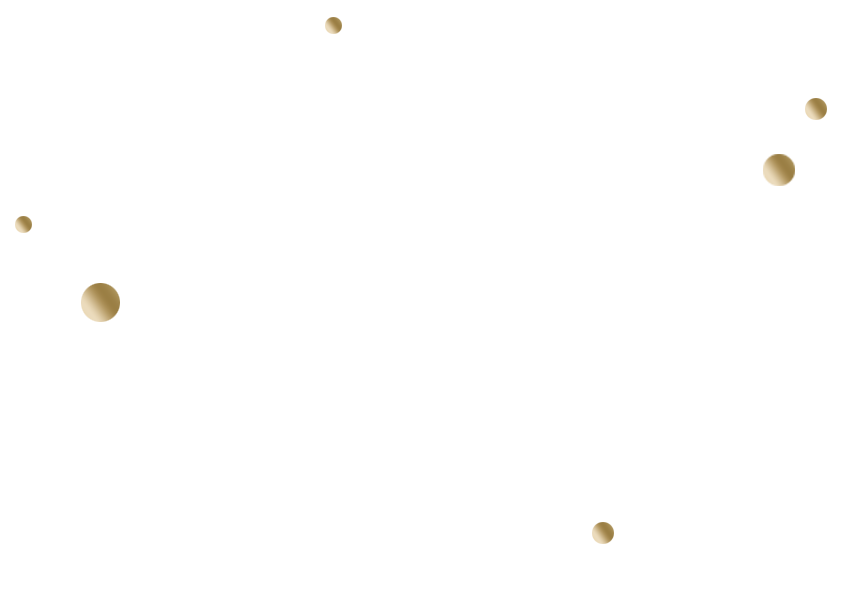 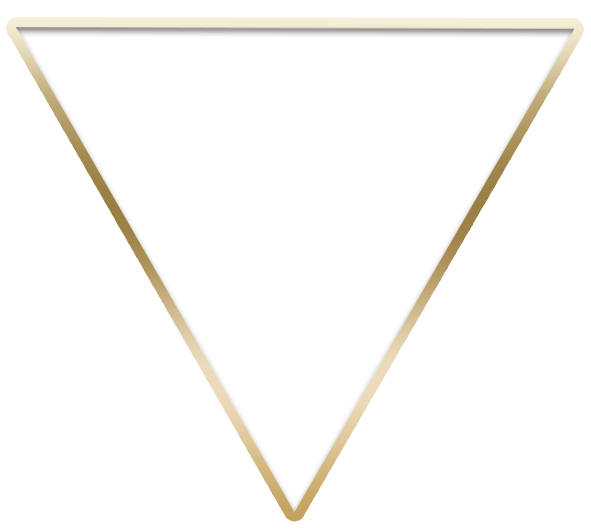 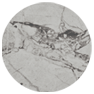 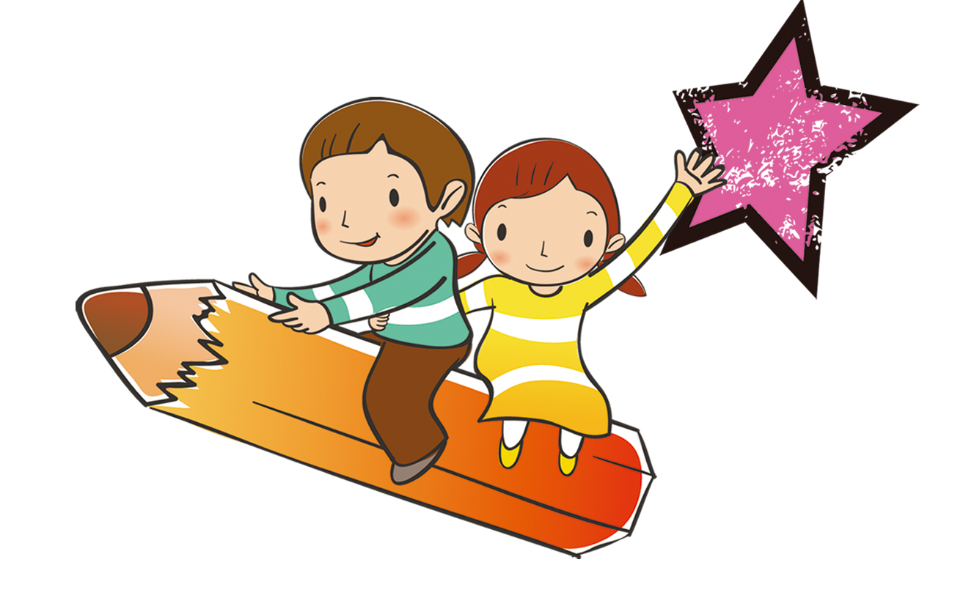 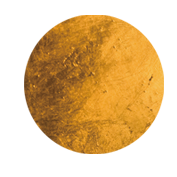 THỂ HIỆN
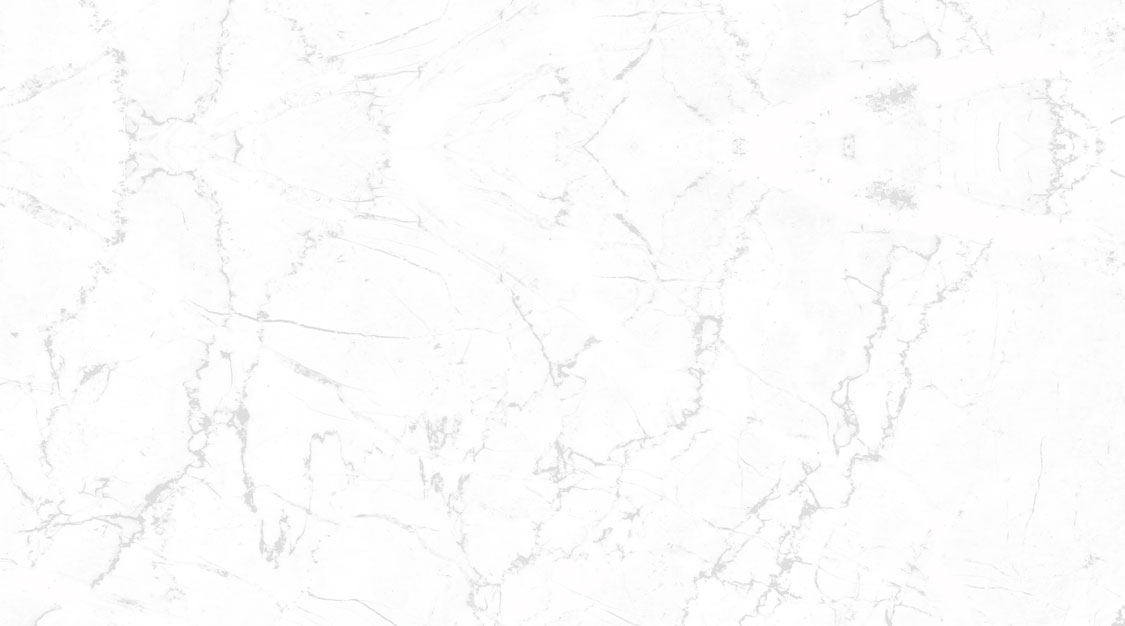 CÁCH THỰC HIỆN
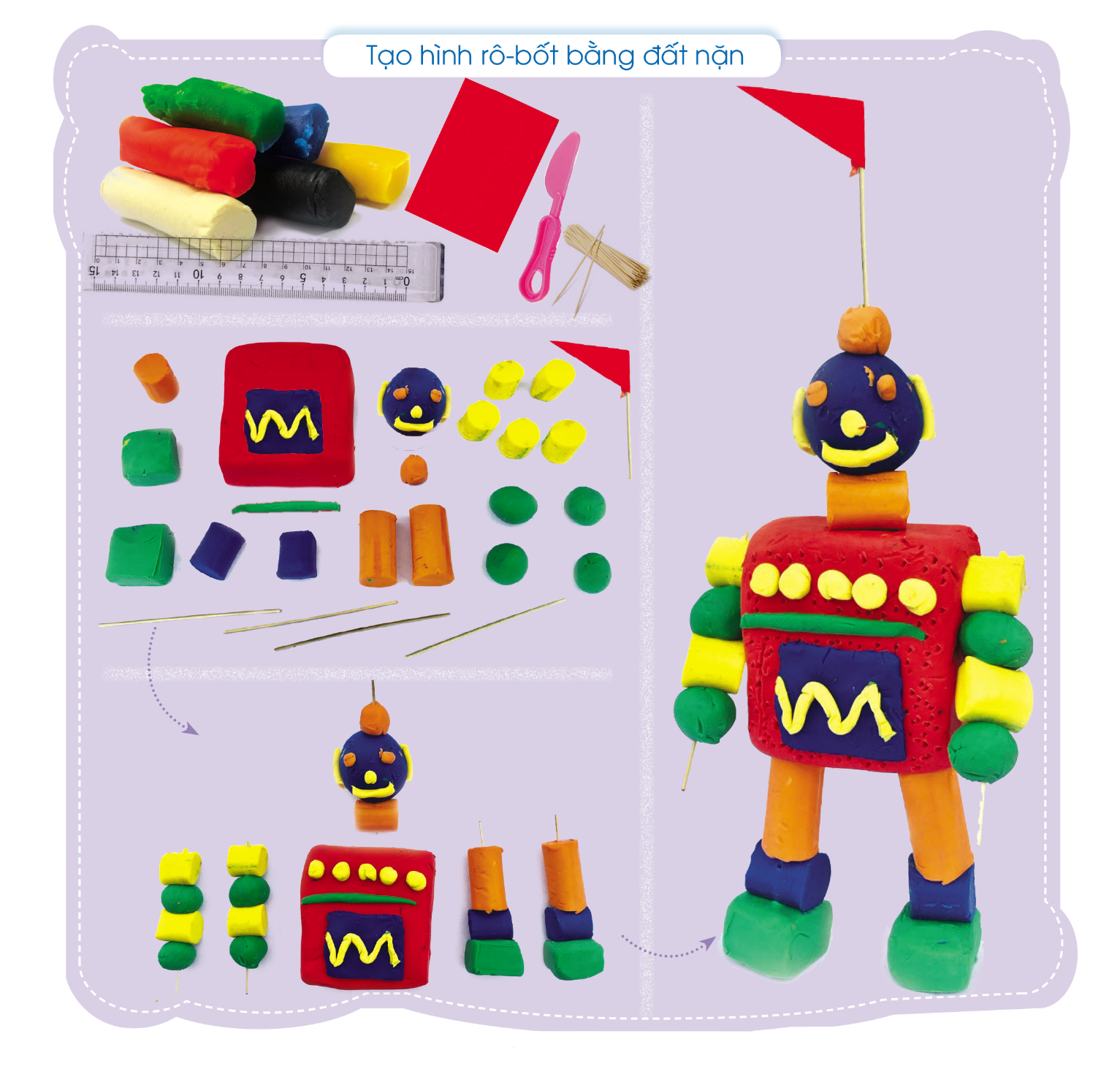 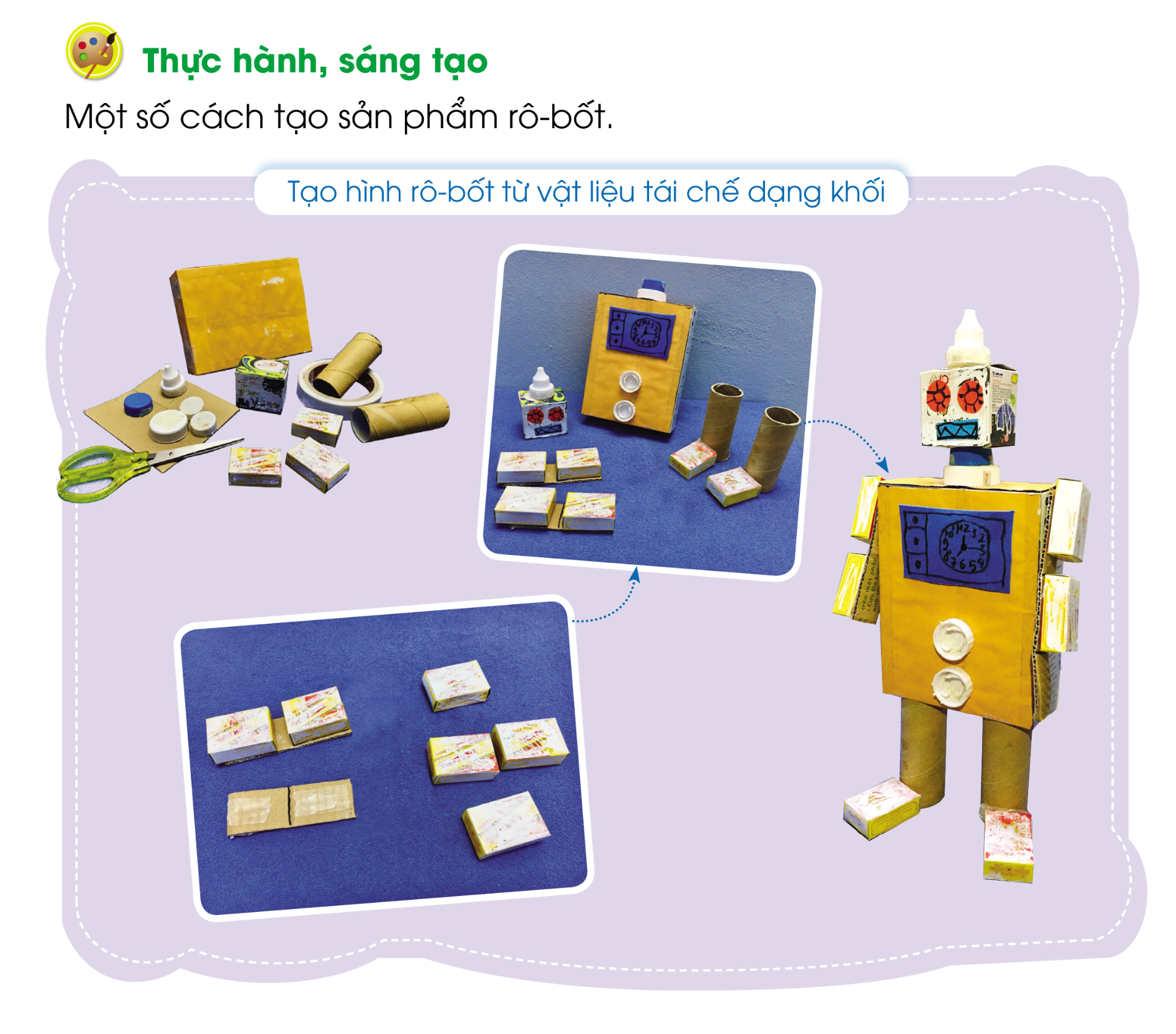 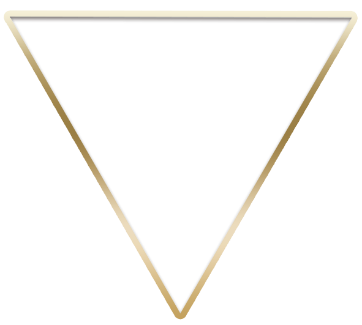 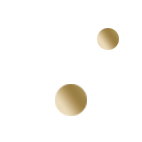 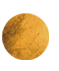 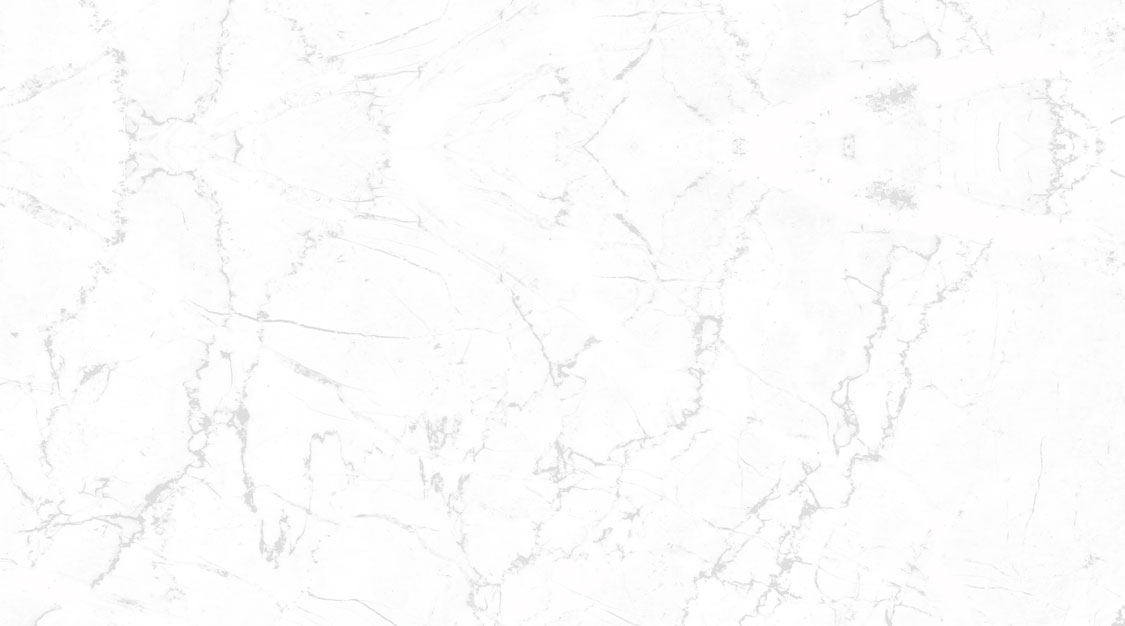 “ROBOT CỦA EM”
Em hãy nặn hoặc sử dụng vật liệu tìm được để tạo thành 1 robot theo ý thích.
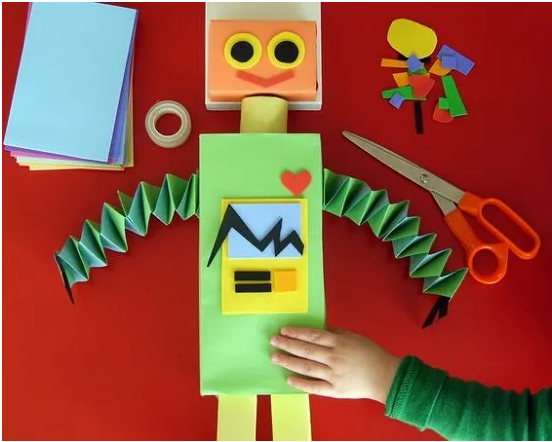 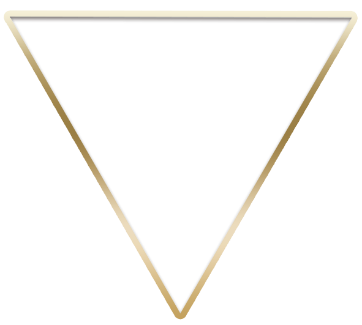 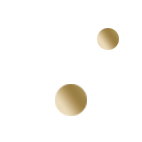 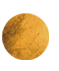 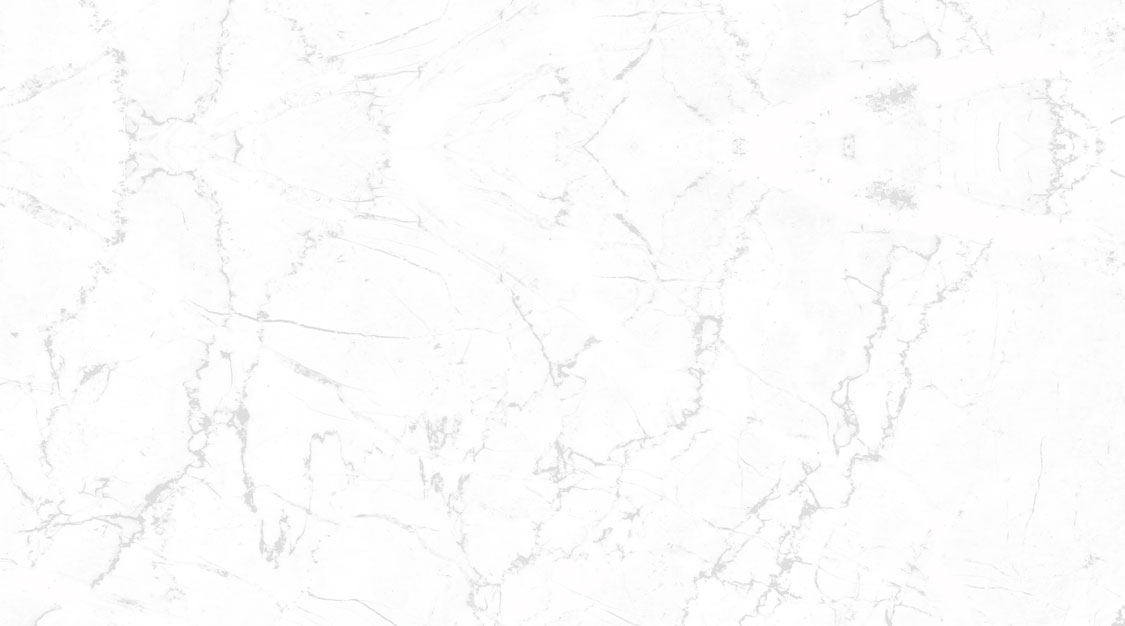 SẢN PHẨM THAM KHẢO
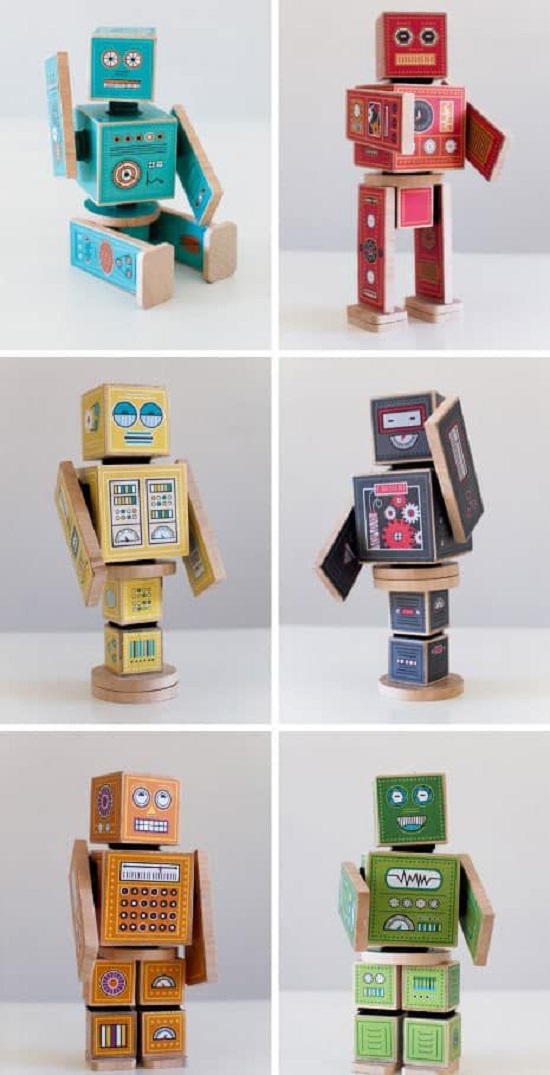 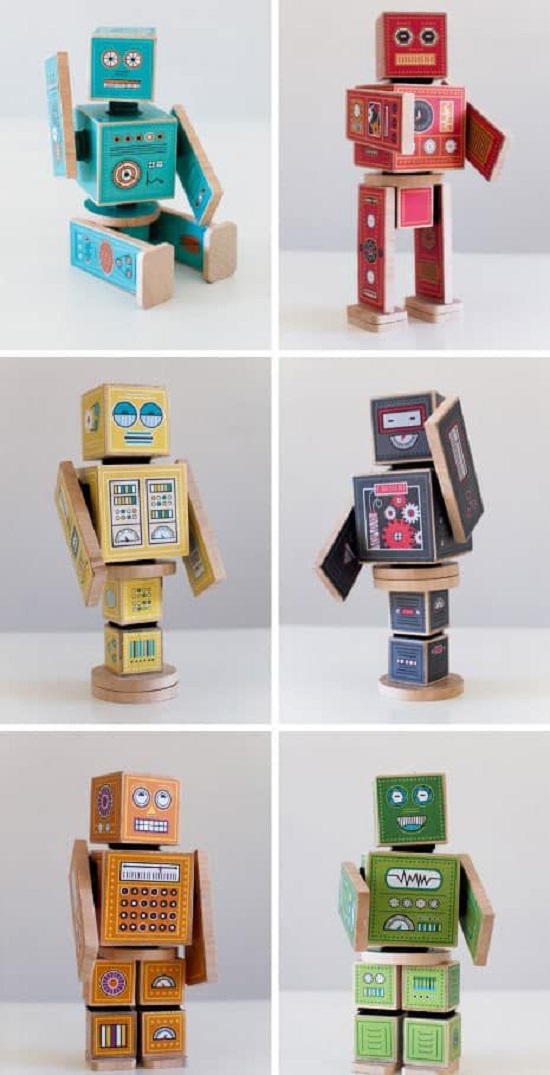 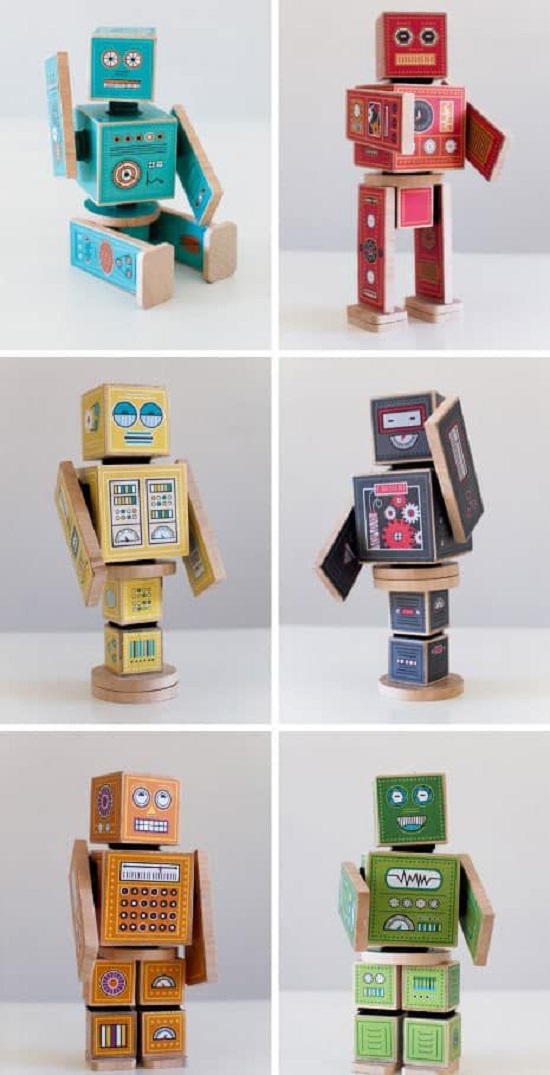 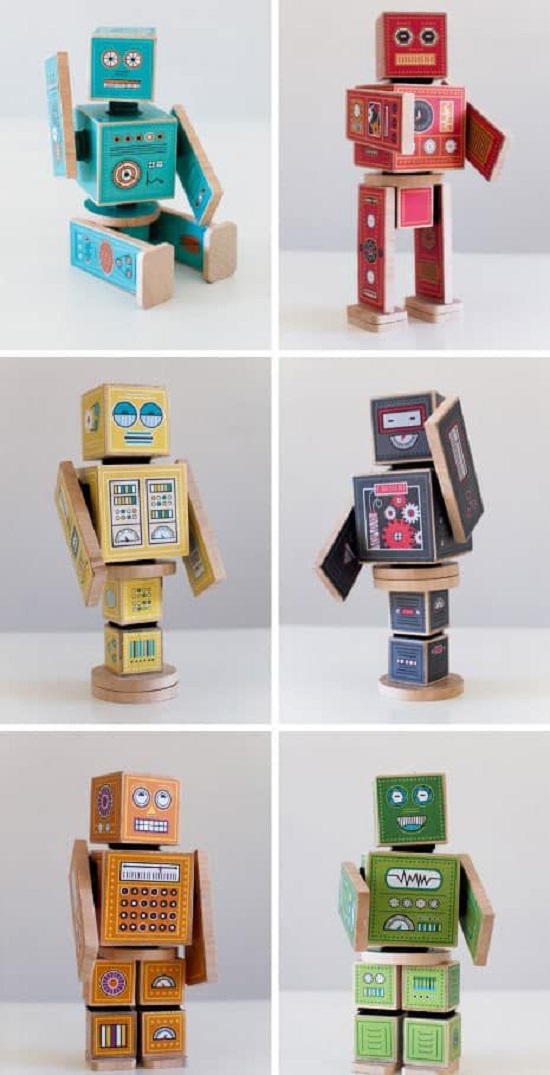 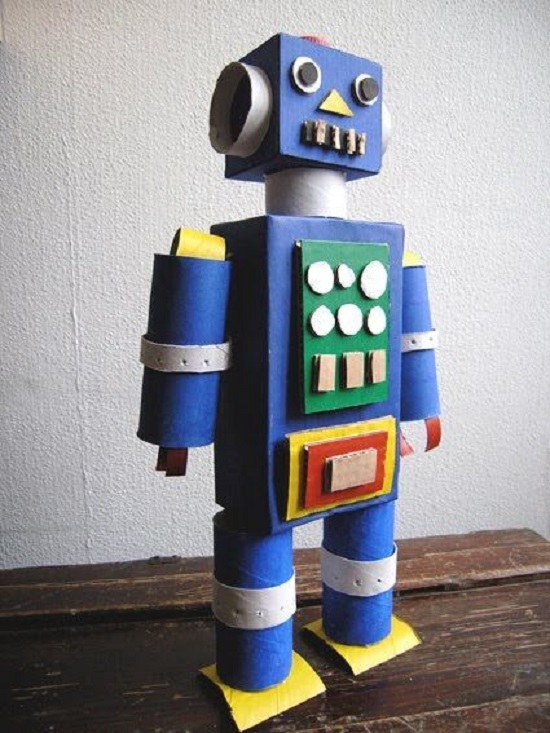 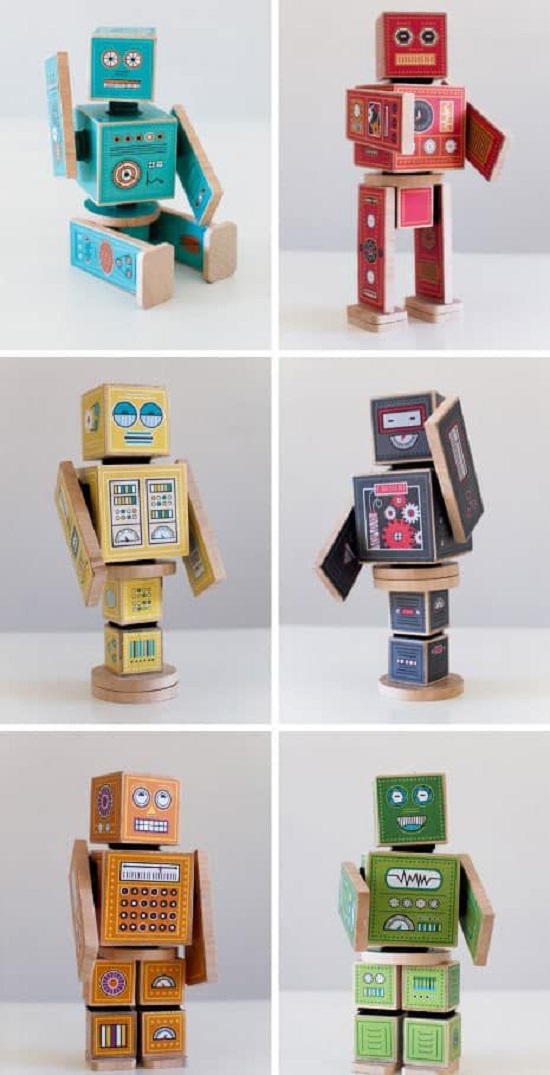 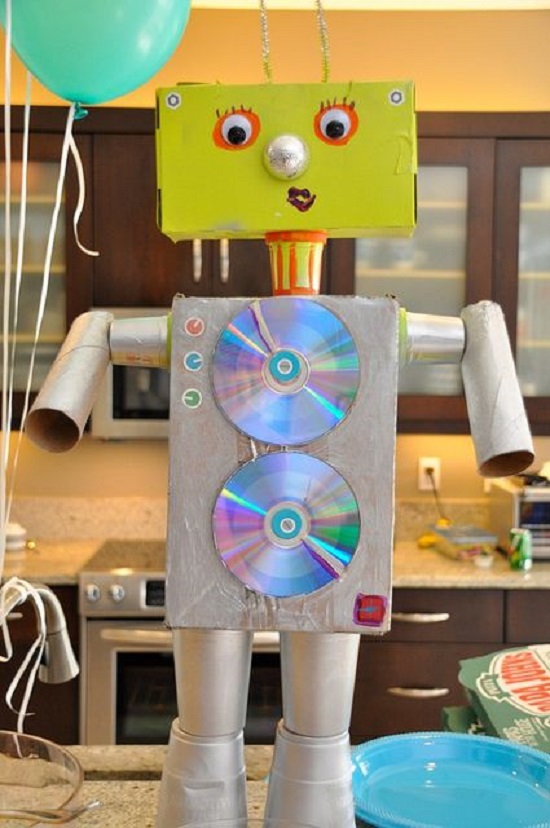 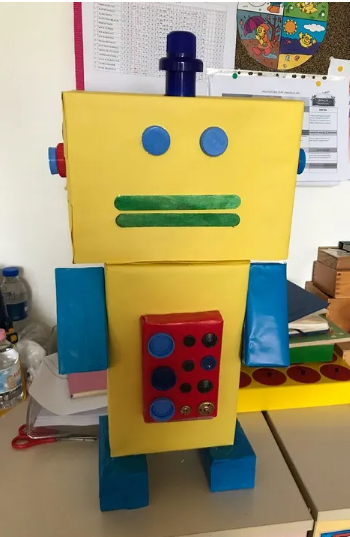 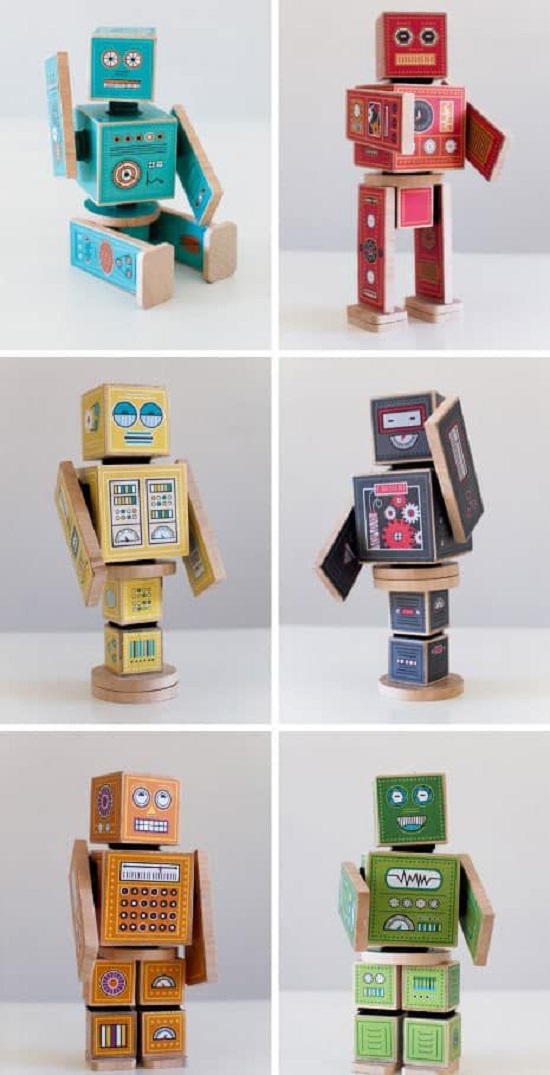 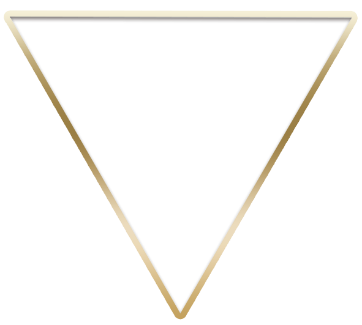 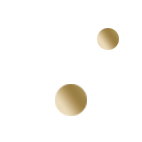 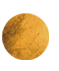 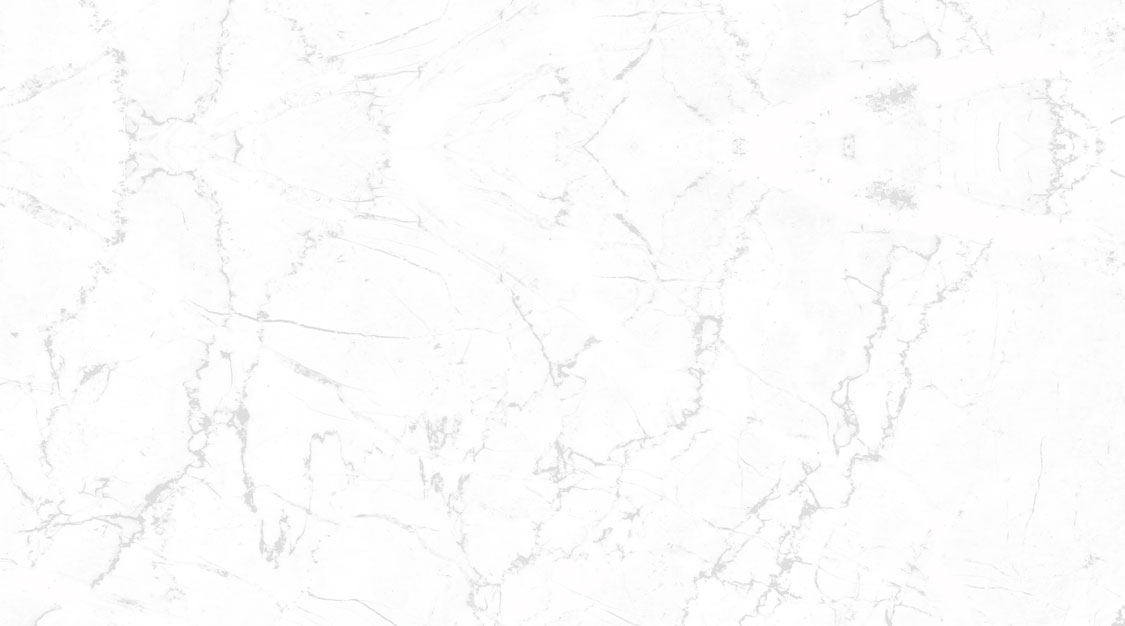 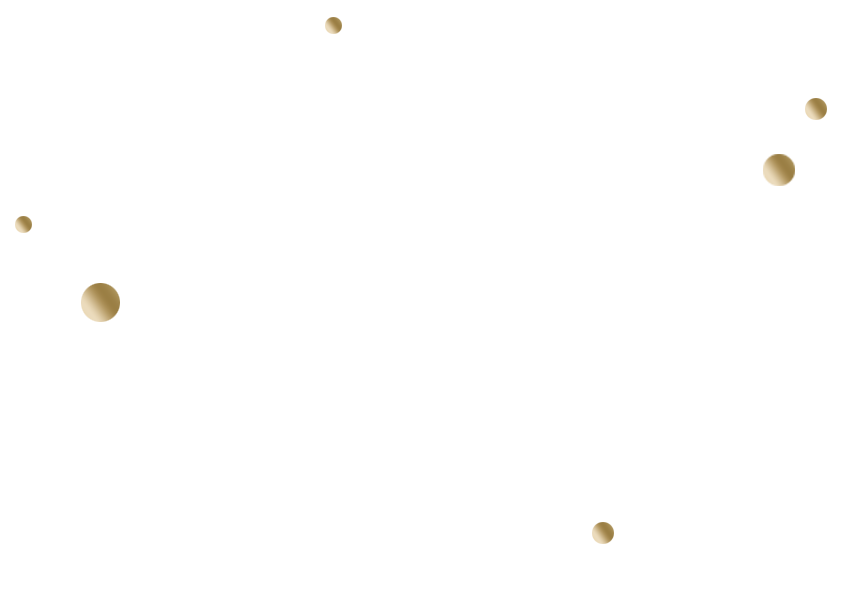 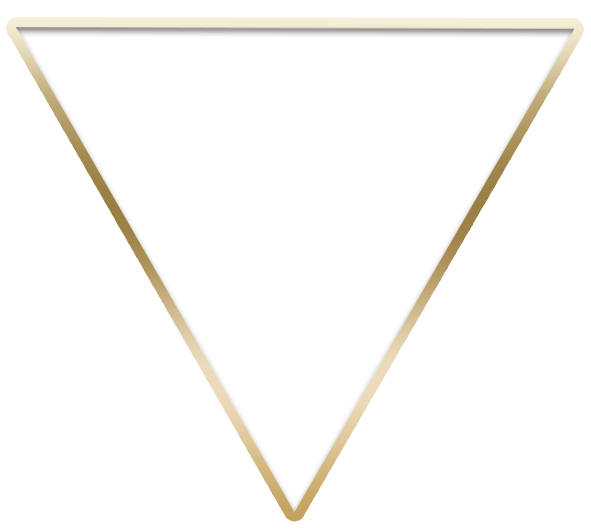 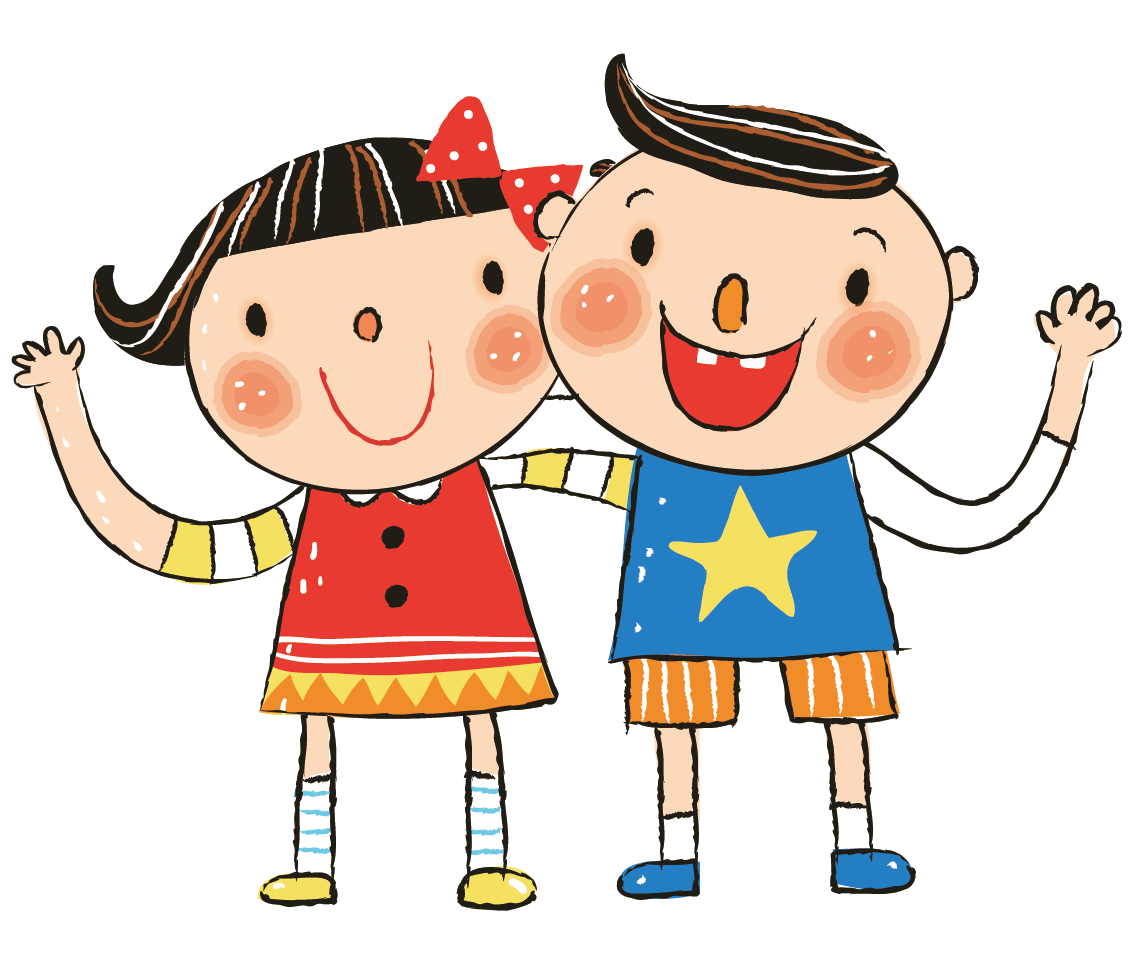 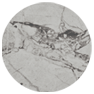 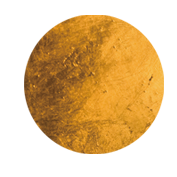 THẢO LUẬN
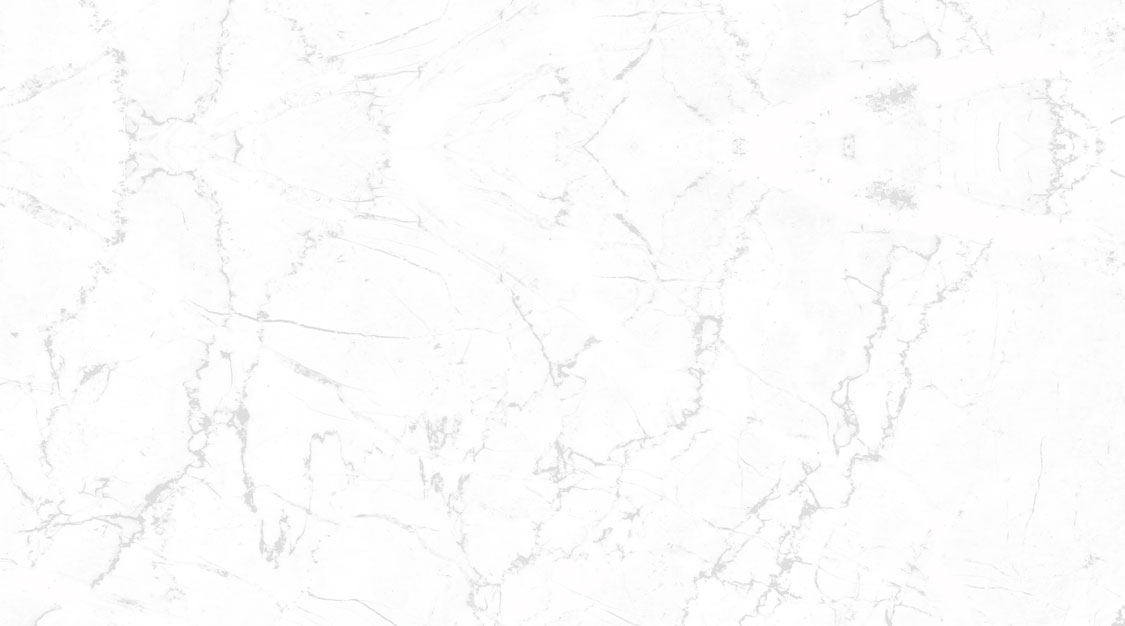 Em hãy thảo luận theo các gợi ý sau:
+ Robot của em tạo từ những khối nào?
+ Em hãy mô tả con robot của mình? (Màu sắc, cấu tạo, tác dụng…)
+ Em thích nhất sản phẩm nào nhất? Vì sao?
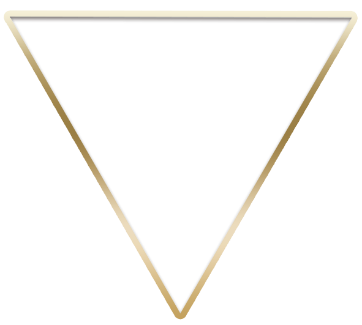 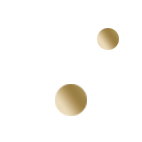 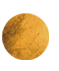 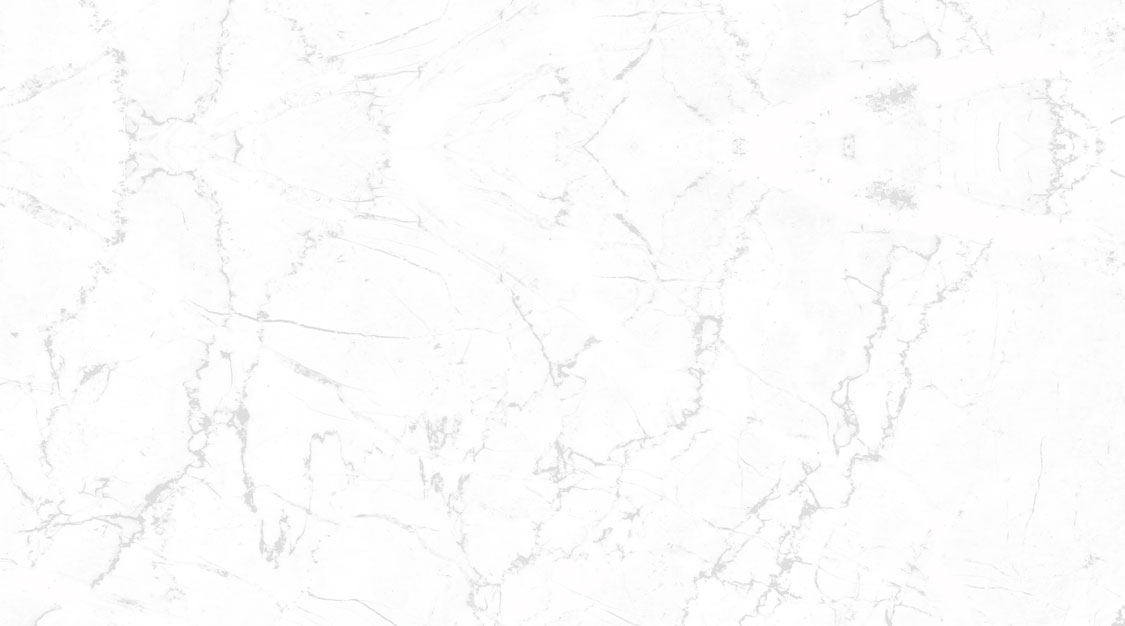 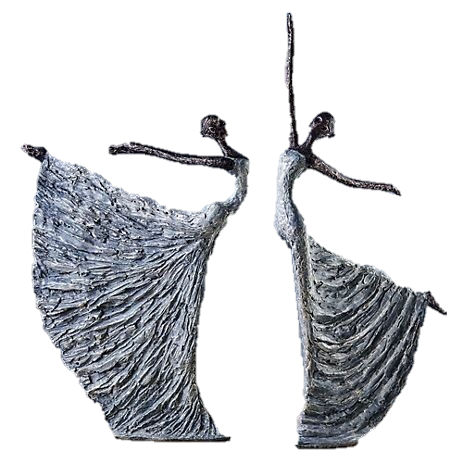 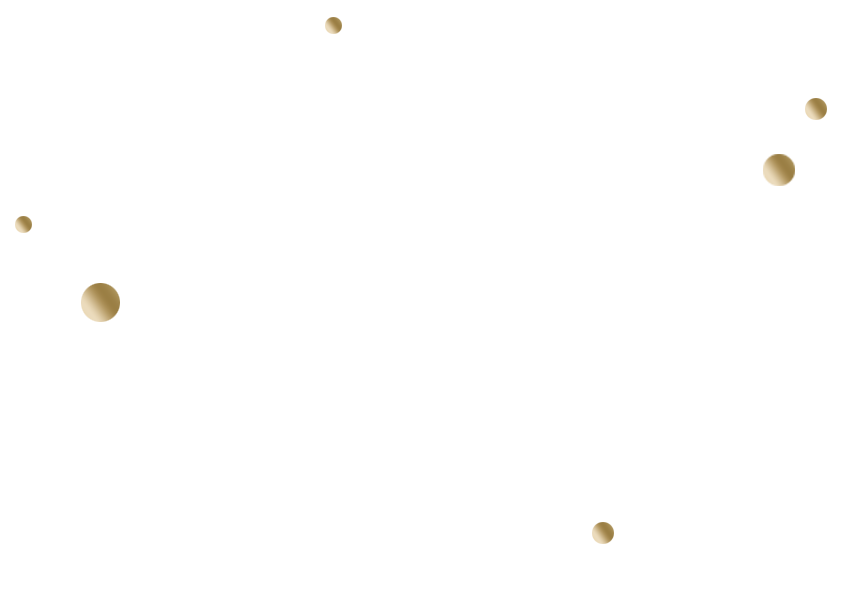 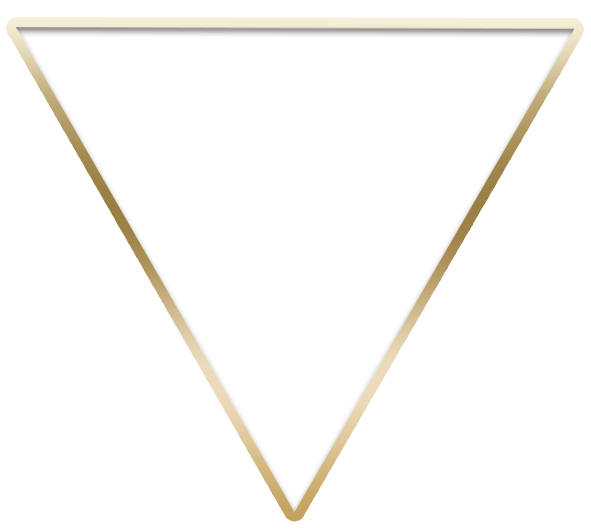 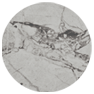 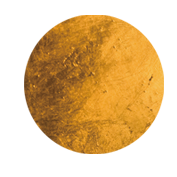 VẬN DỤNG
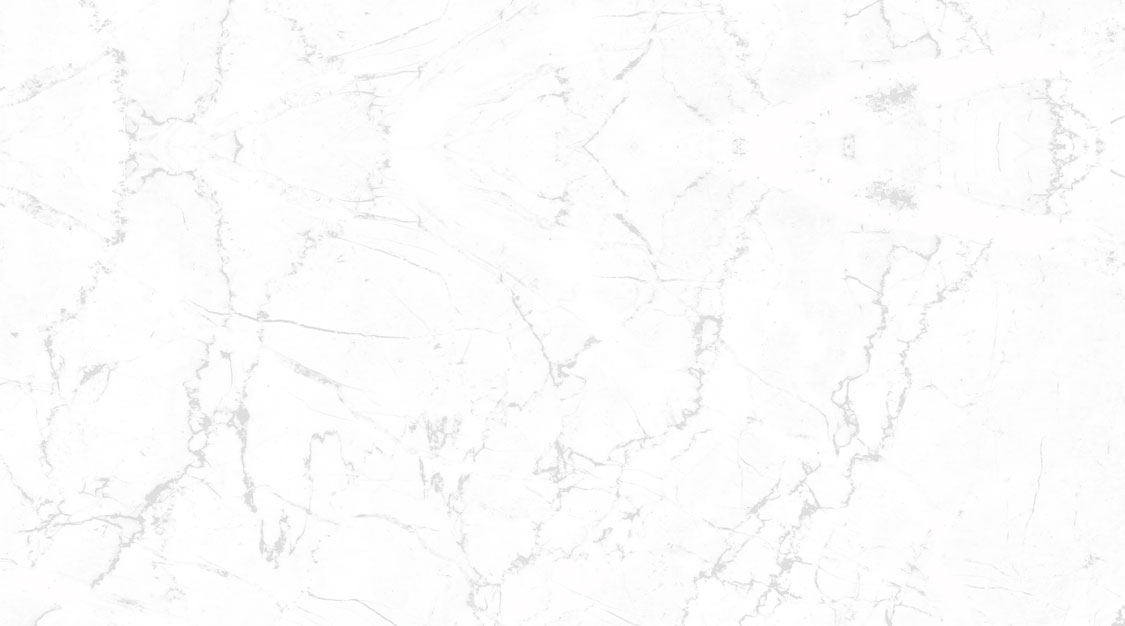 Tìm hiểu về sự chuyển động của khối trên một số tác phẩm mĩ thuật của nhà điêu khắc An - béc - tô Gia - cô - mét - ti (Alberto Giacometti)
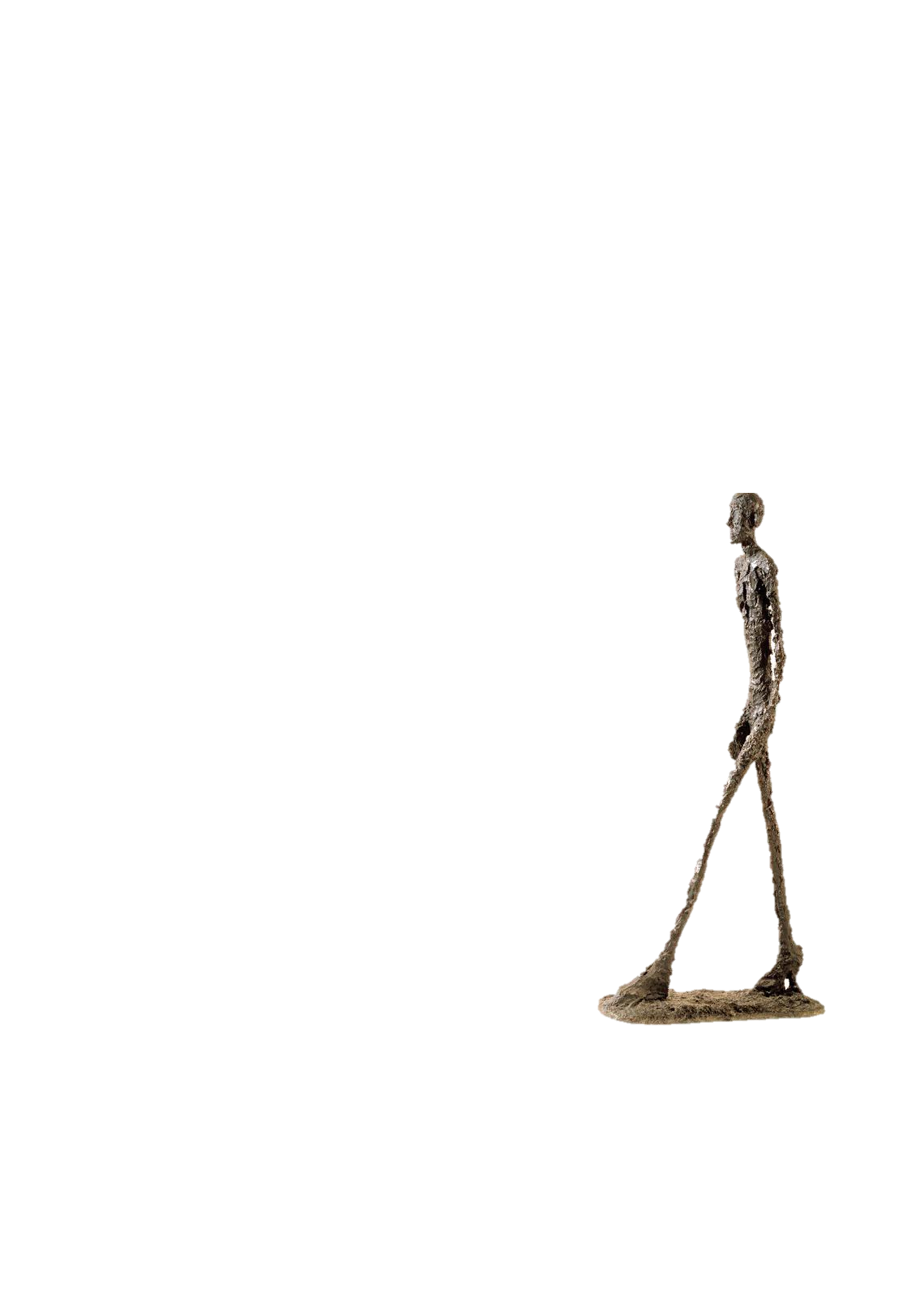 An - béc - tô Gia - cô - mét - ti (1901 - 1966) là nhà điêu khắc người Thụy Sĩ. Các tác phẩm của ông được biết đến nhiều nhất với lỗi tạo hình nhân vật có xu hướng kéo dài cũng như thể hiện sự thô ráp của vật liệu.
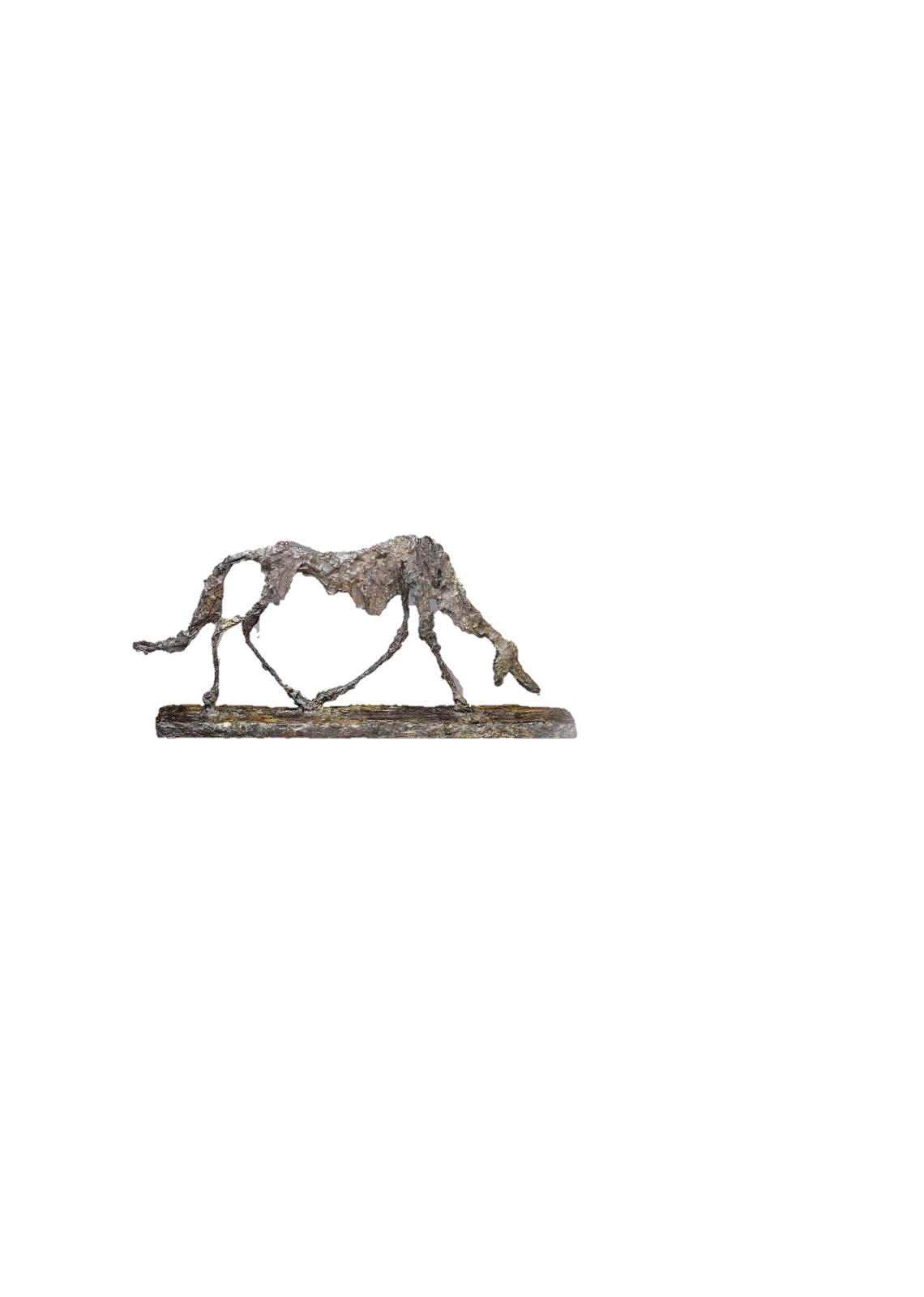 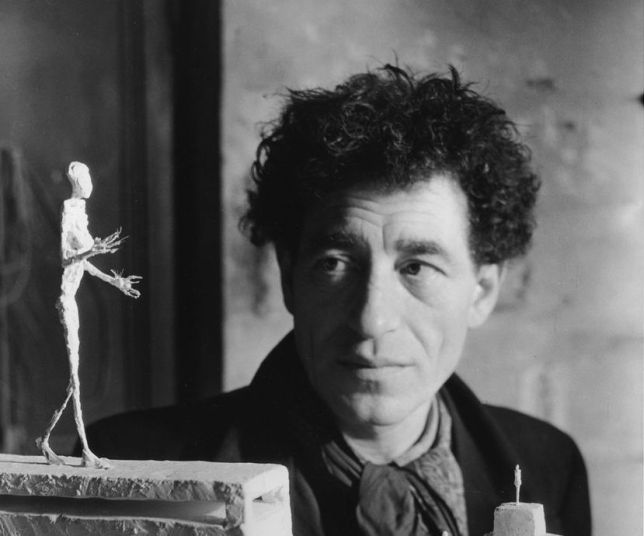 Con chó (Dog), 1951, tượng đồng.
Nhà điêu khắc tạo nên cảm giác về sự chuyển động của con chó thông qua cách diễn tả về chiều hướng của thân, đầu cũng như chiều hướng của chân theo xu hướng thon dài hơn so với tỉ lệ thực.
2. Người đang đi, phiên bản 1 (Man Walking, Version 1), 1960, tượng đồng.
Tác giả sử dụng các khối có chiều hướng kéo dài để thể hiện bức tượng cho cảm giác nhân vật đang chuyển động.
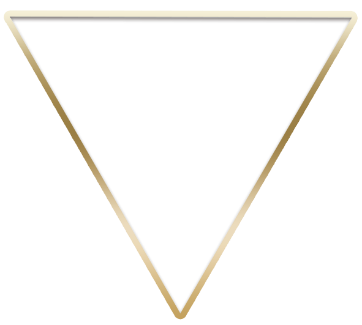 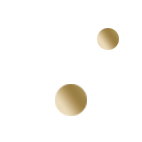 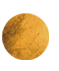 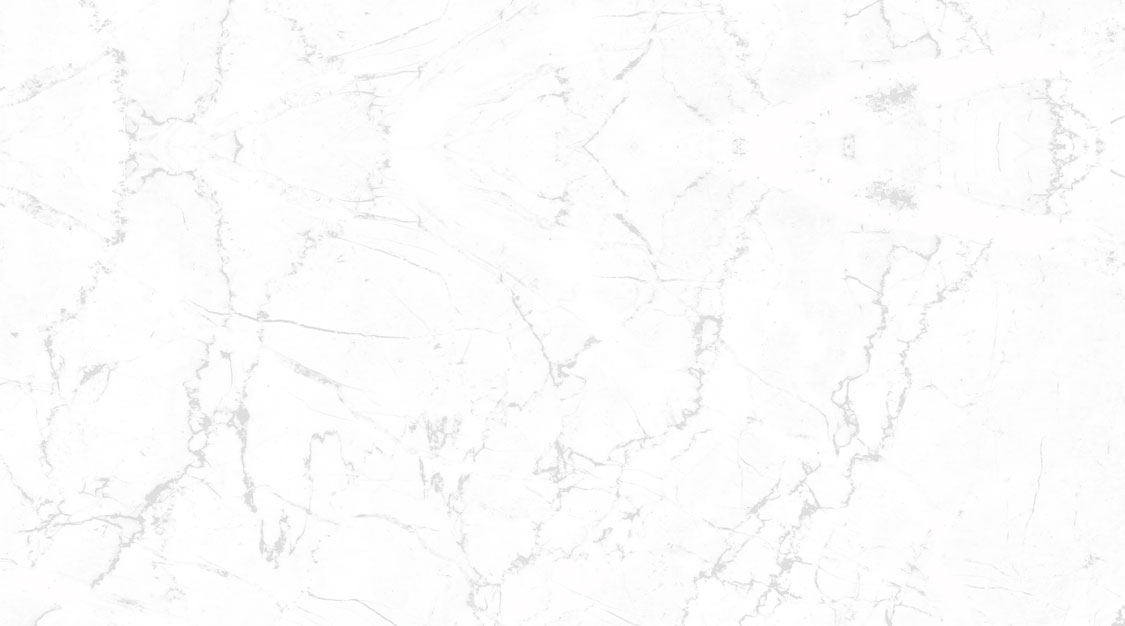 Tạo hình con rối.
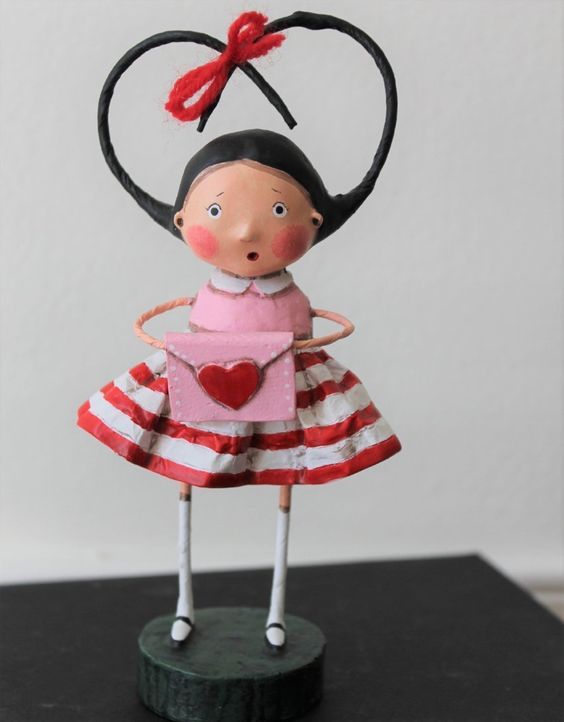 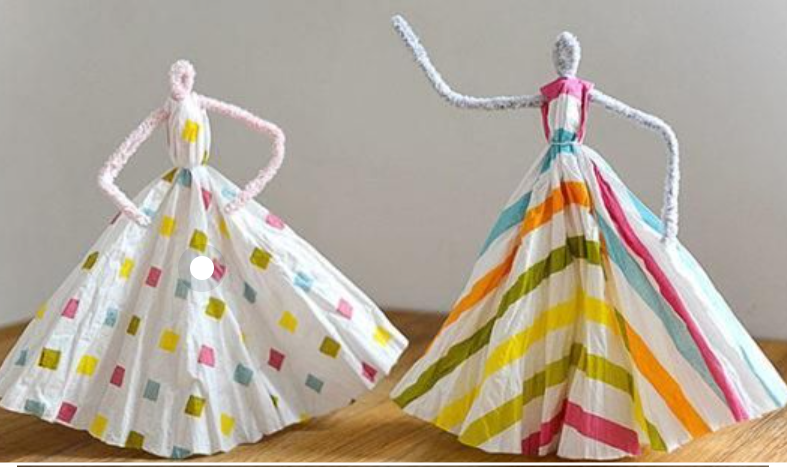 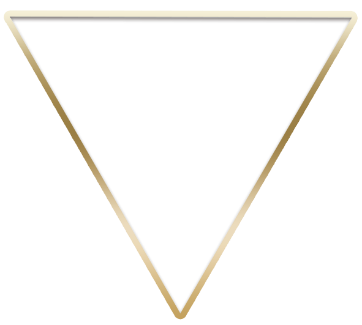 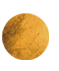 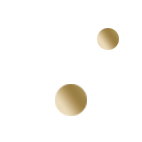 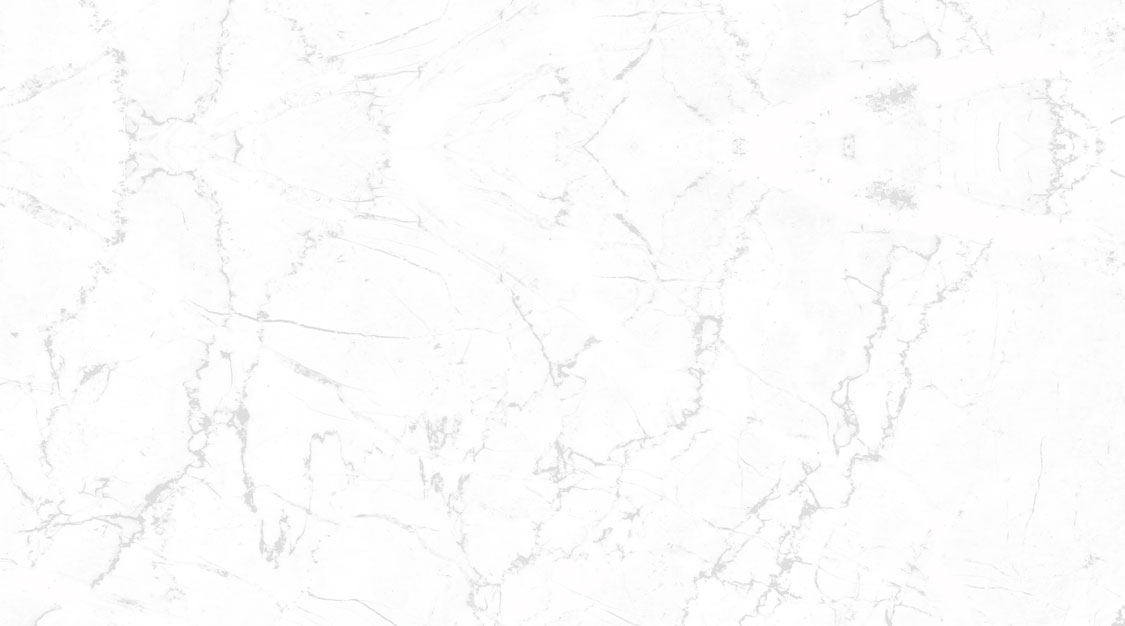 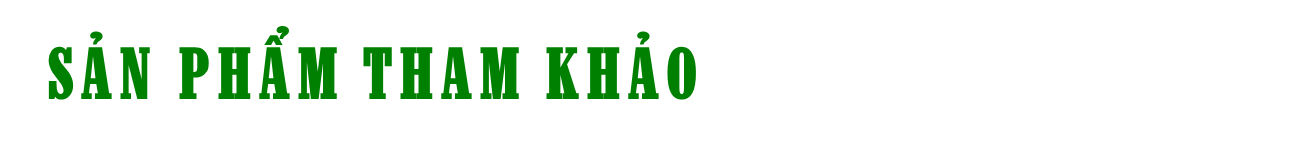 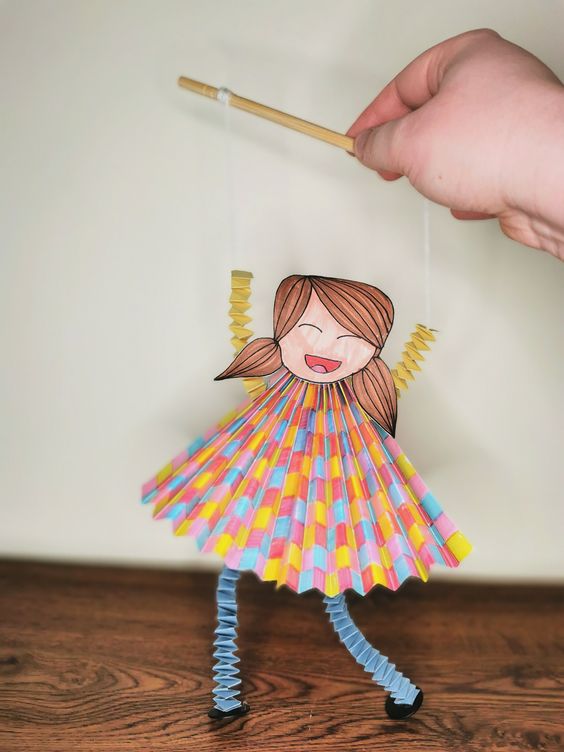 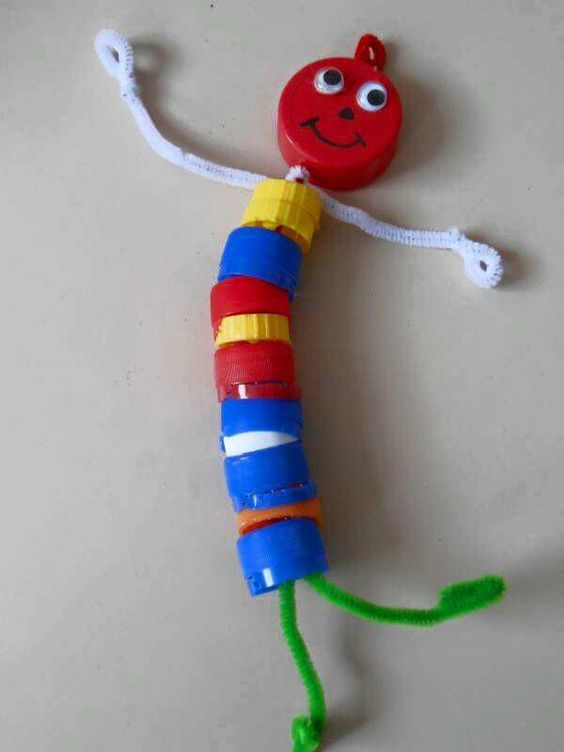 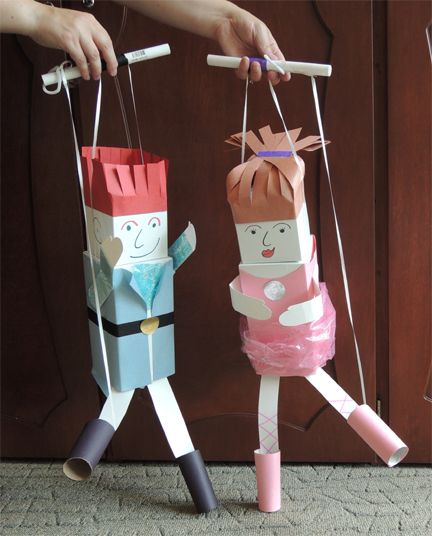 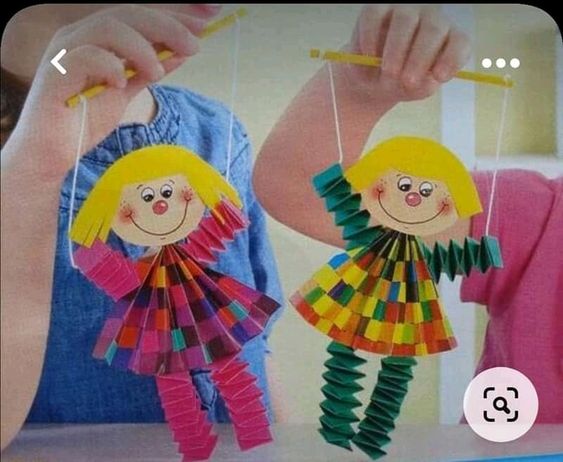 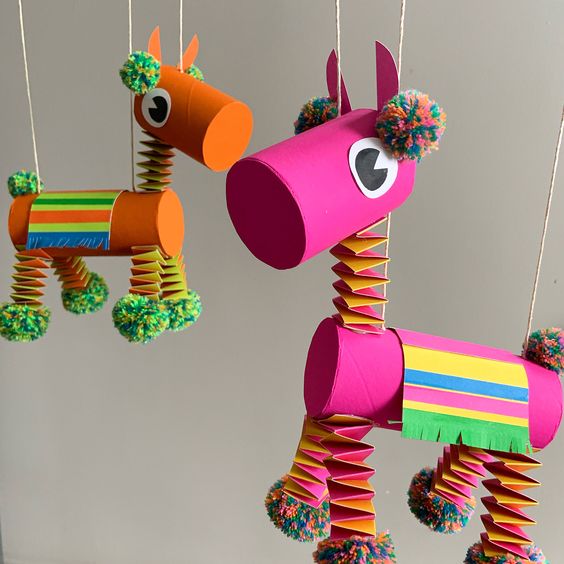 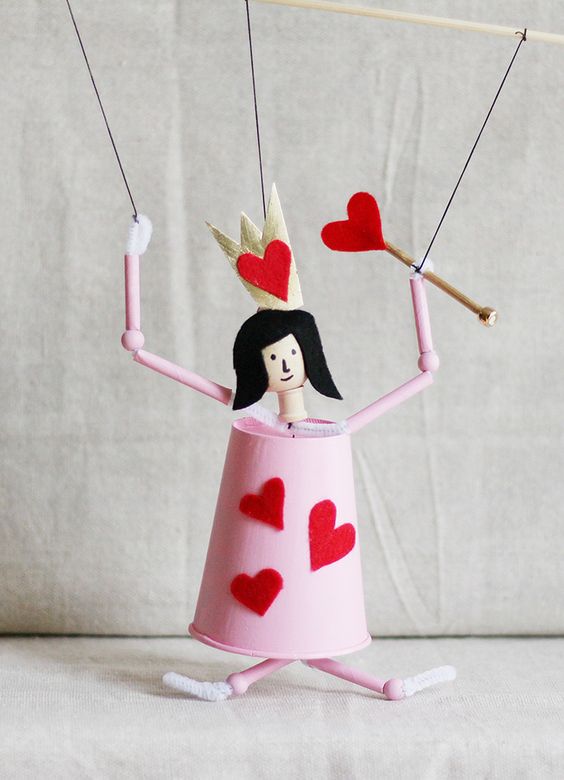 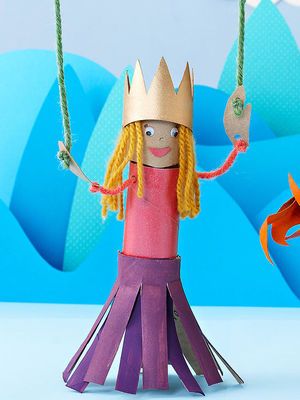 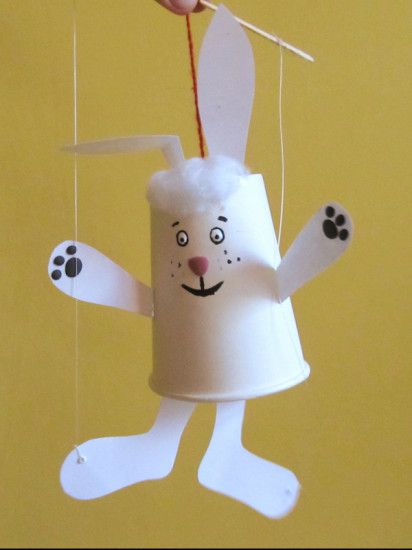 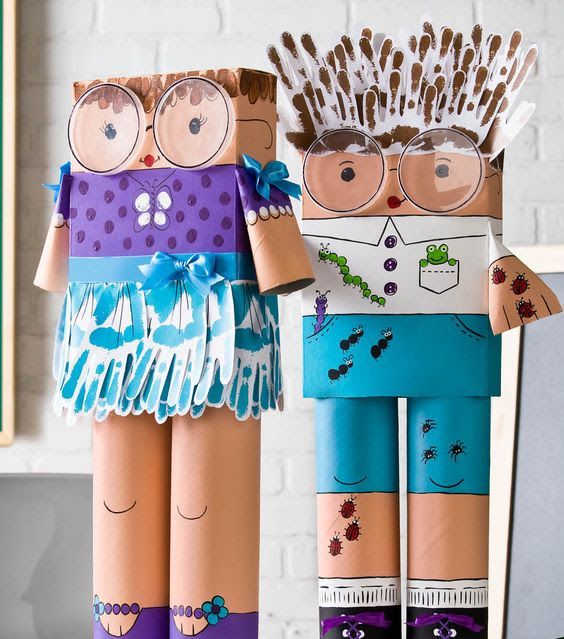 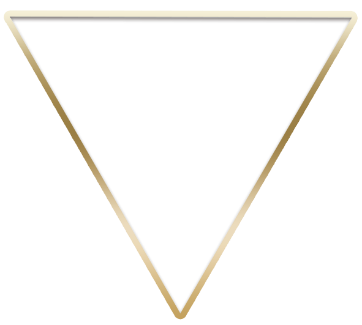 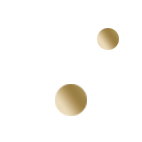 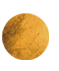 https://www.youtube.com/watch?app=desktop&v=JnfVqVA8CK0
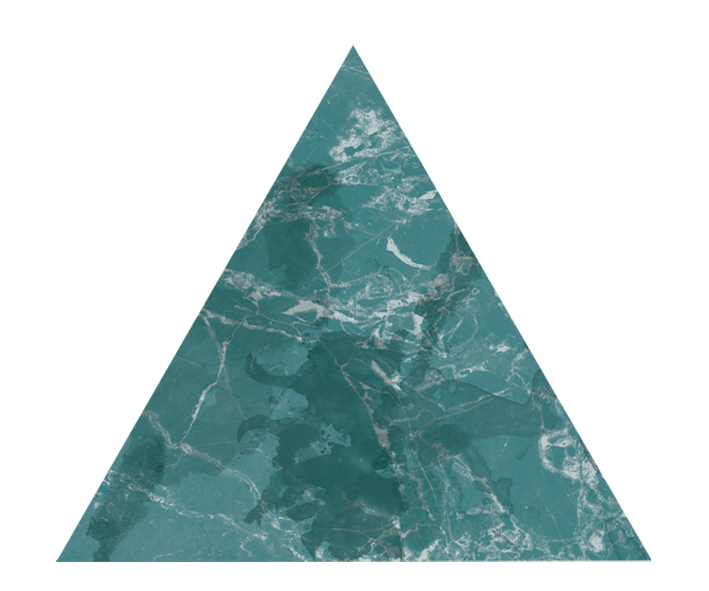 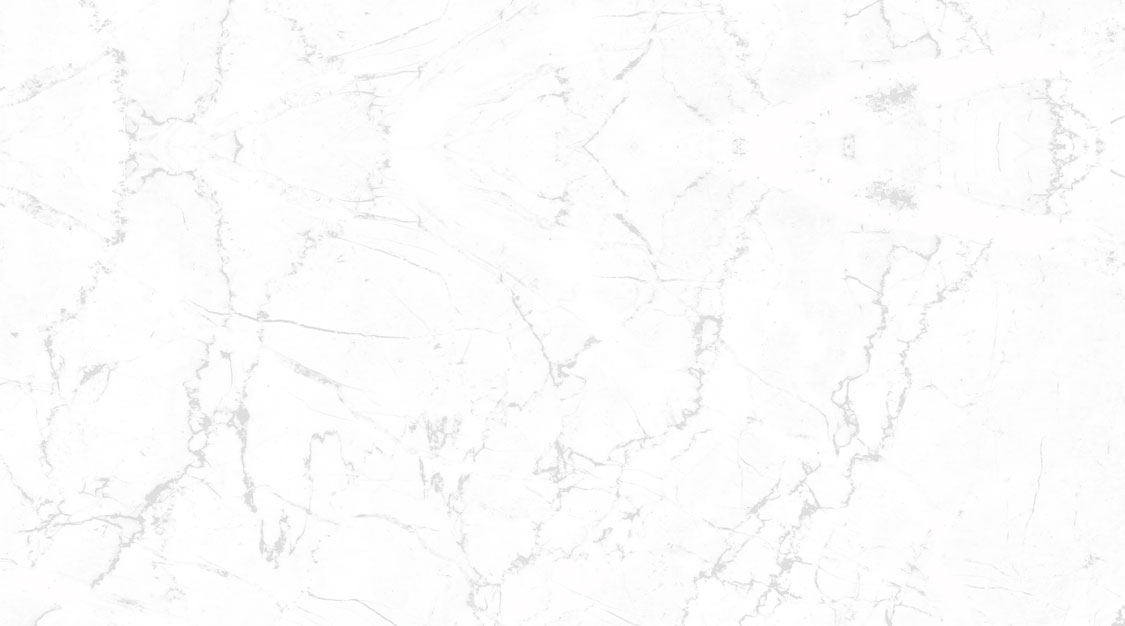 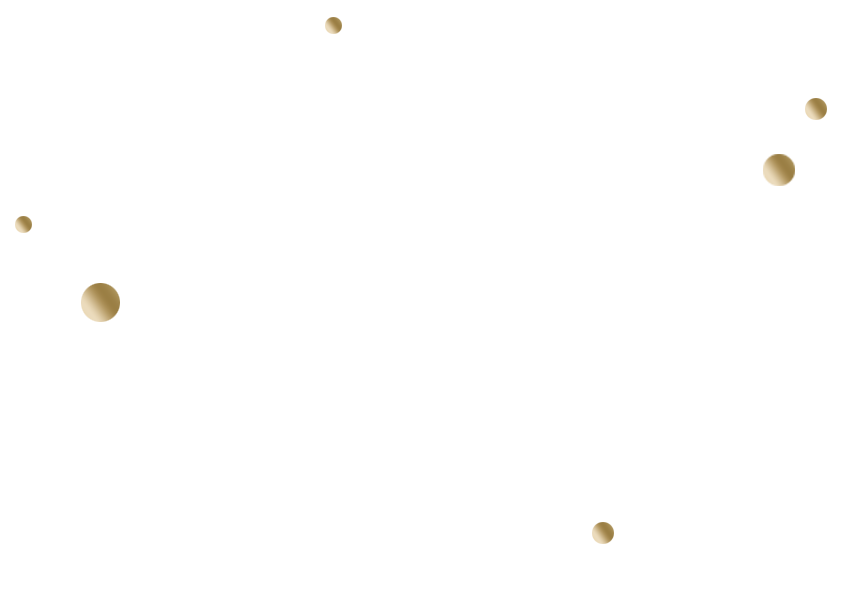 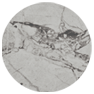 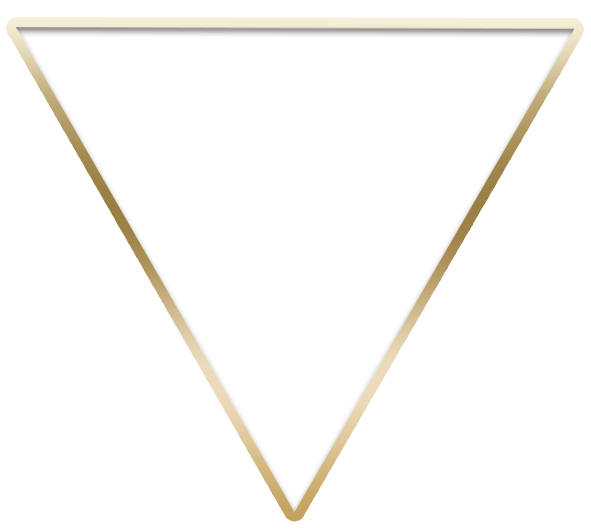 CẢM ƠN 
CÁC EM ĐÃ
LẮNG NGHE!
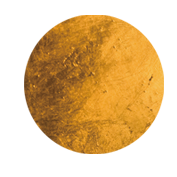 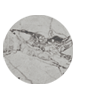 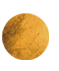